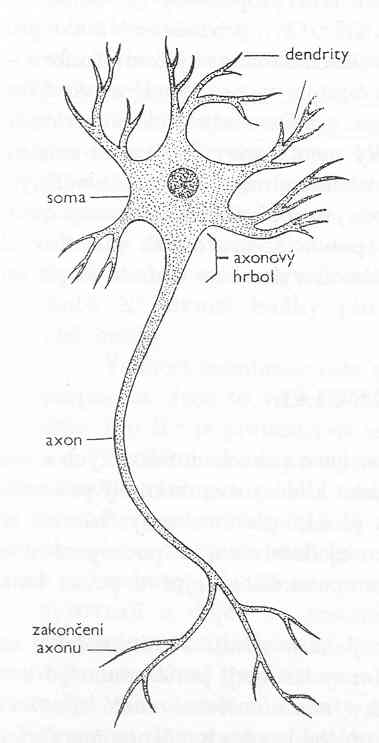 NERVOVÁ (vzrušivá) regulace
 Základní článek nervové soustavy – nervová buňka – neuron 
Vlastní činnost nervové soustavy – kombinace dvou mechanismů:
	a) elektrický 		
	b) sekreční 
Nervové systémy – 
necentralizované – difúzní (síť buněk po těle) x centralizované
Neuron – 1. dendrity – krátké výběžky neuronu 
2. buněčné tělo (soma) – jádro s cytoplazmou. Na povrchové  membráně (dendrosomatická membrána) a dendritech četná  synaptická spojení s jinými neurony 
3. axon – nervové vlákno – neurit – vedení vzruchu – vodivá  složka, většinou jeden. Cytoplazma, buněčná membrána, často  obaly gliové (myelinové pochvy). 
iniciální segment – připojení axonu k buněčnému tělu 
nervová zakončení (telodendrie) – výstupní úsek,  uvolňování mediátorů 
c) kolaterály – boční výběžky s axonovým charakterem

Aferentní (vzestupné) neurony – informace z čidel (receptorů)
Eferentní (sestupné) neurony – z CNS k efektorům 
Interneurony (asociační n.) – převážně v CNS. 
Tvarová rozmanitost neuronů
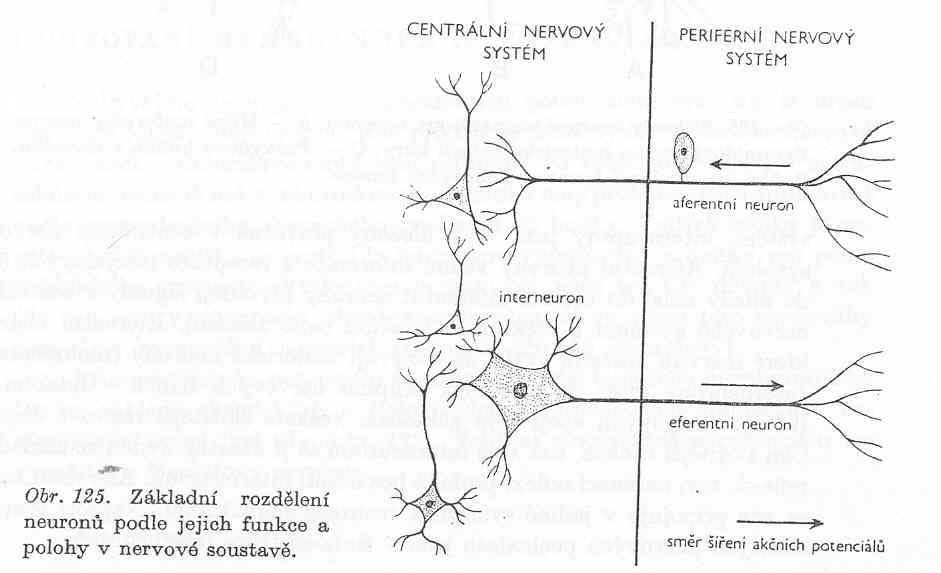 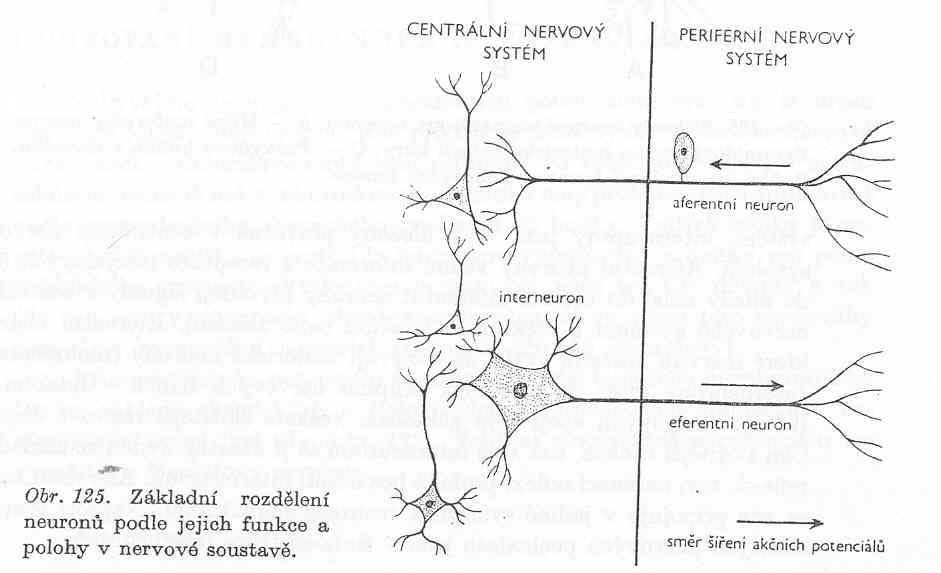 Na+(K+)
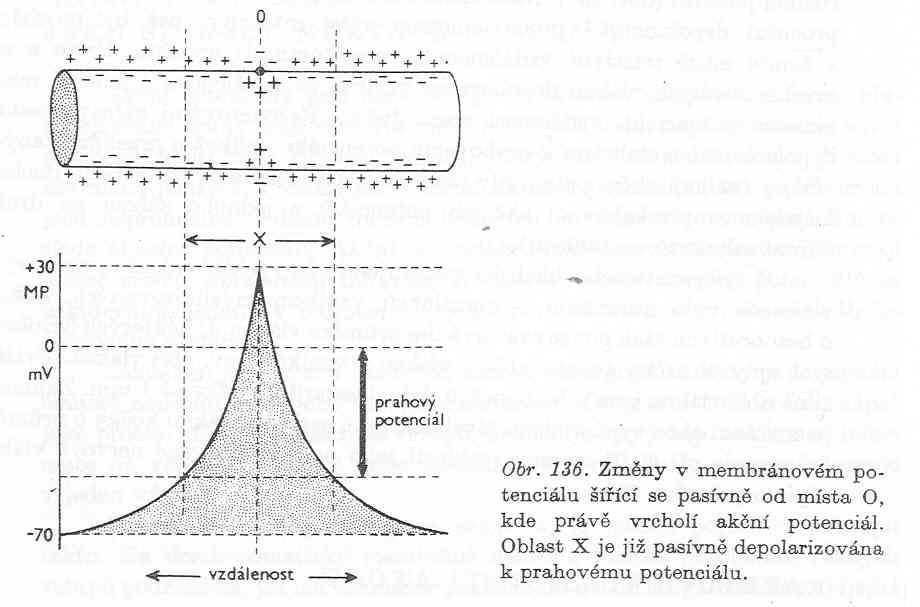 ▲K+
▼K+
Membránový potenciál
 Vlastnost většiny buněk - uvnitř K+, málo Na+. Vlastnosti buněčných membrán – selektivní propustnost (semipermeabilní, polopropustná) – 
dobrá propustnost pro K+, Cl-, slabá pro Na+, žádná pro ATP, ADP, bílkoviny, ...). 

Klidový membránový potenciál
 K+ uvnitř více, podle koncentračního gradientu ven, ale žádné anionty s ním → jejich převaha na vnitřní straně membrány → elektrický potenciál – 
70 mV. 

Akční potenciál 
 krátkodobá výrazná změna membránového potenciálu 
	(během x milisekund z -70 mV až na +30mV) 
 hrotový potenciál, hrot (spike) 
 označení vzruch (impuls).
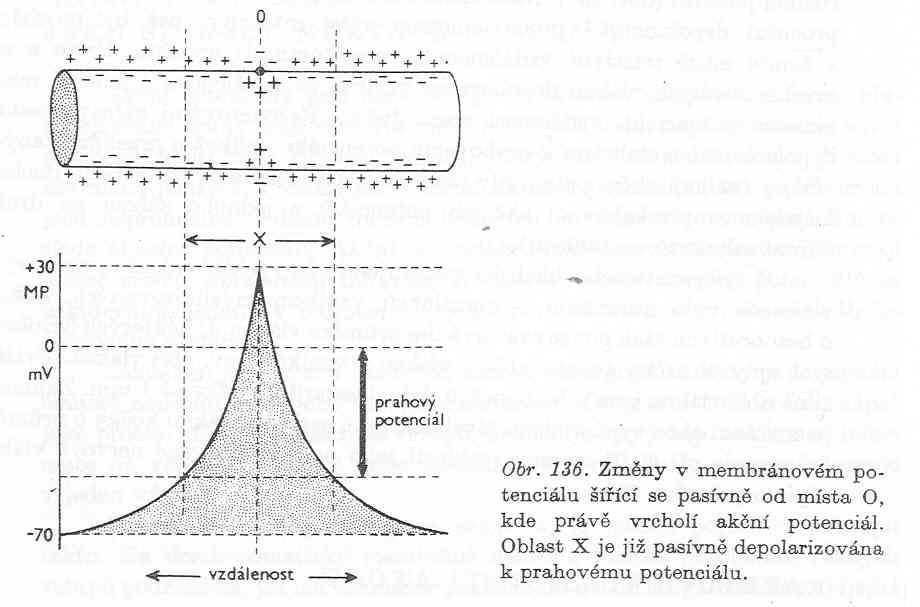 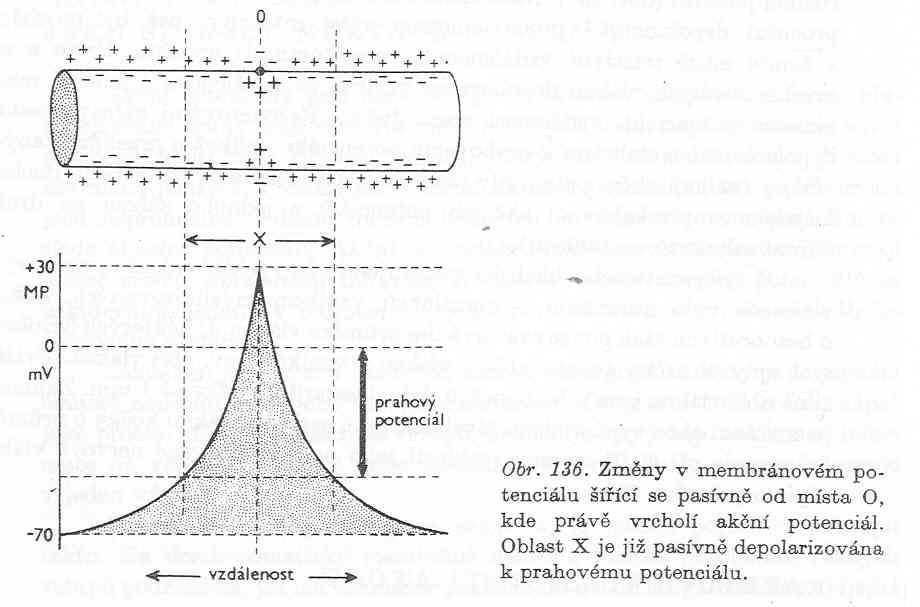 Vysvětlení:

Iontová hypotéza: 
fáze: propustnost membrán se zvyšuje pro Na+ – tzv. depolarizace (1 ms)

2. fáze: změna propustnosti ve prospěch K+ – difúze K+ ven (repolarizace) – 
klidová hodnota (< 1 ms)

Na-K pumpa zajišťuje návrat ke koncentračnímu gradientu 
Refrakterní perioda – v ní prahový podnět 
nevyvolá akční potenciál (10 ms).
 						Akční potenciál buď vznikne v plném rozsahu, 
						nebo vůbec ne – 
						zákon vše nebo nic.
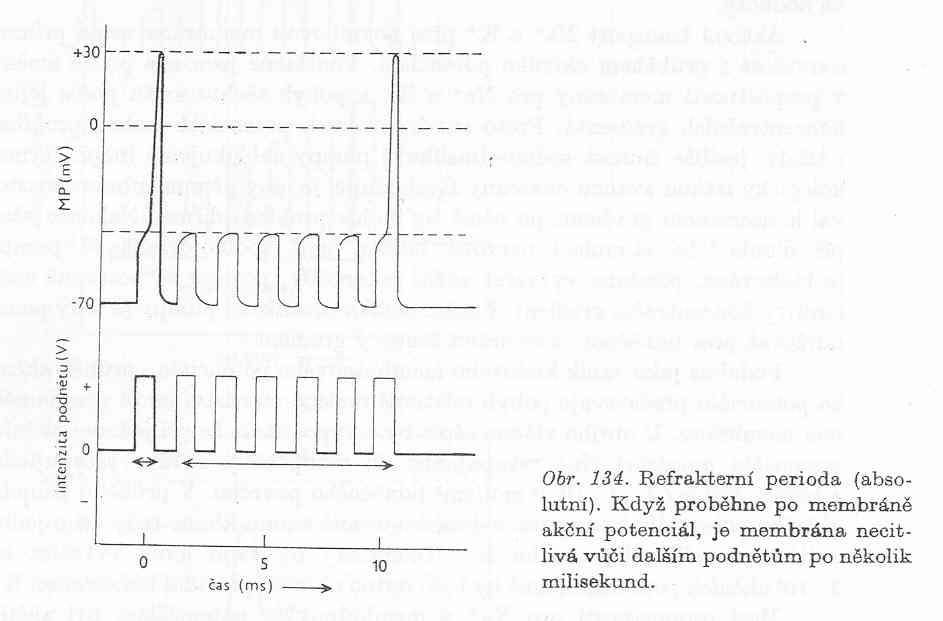 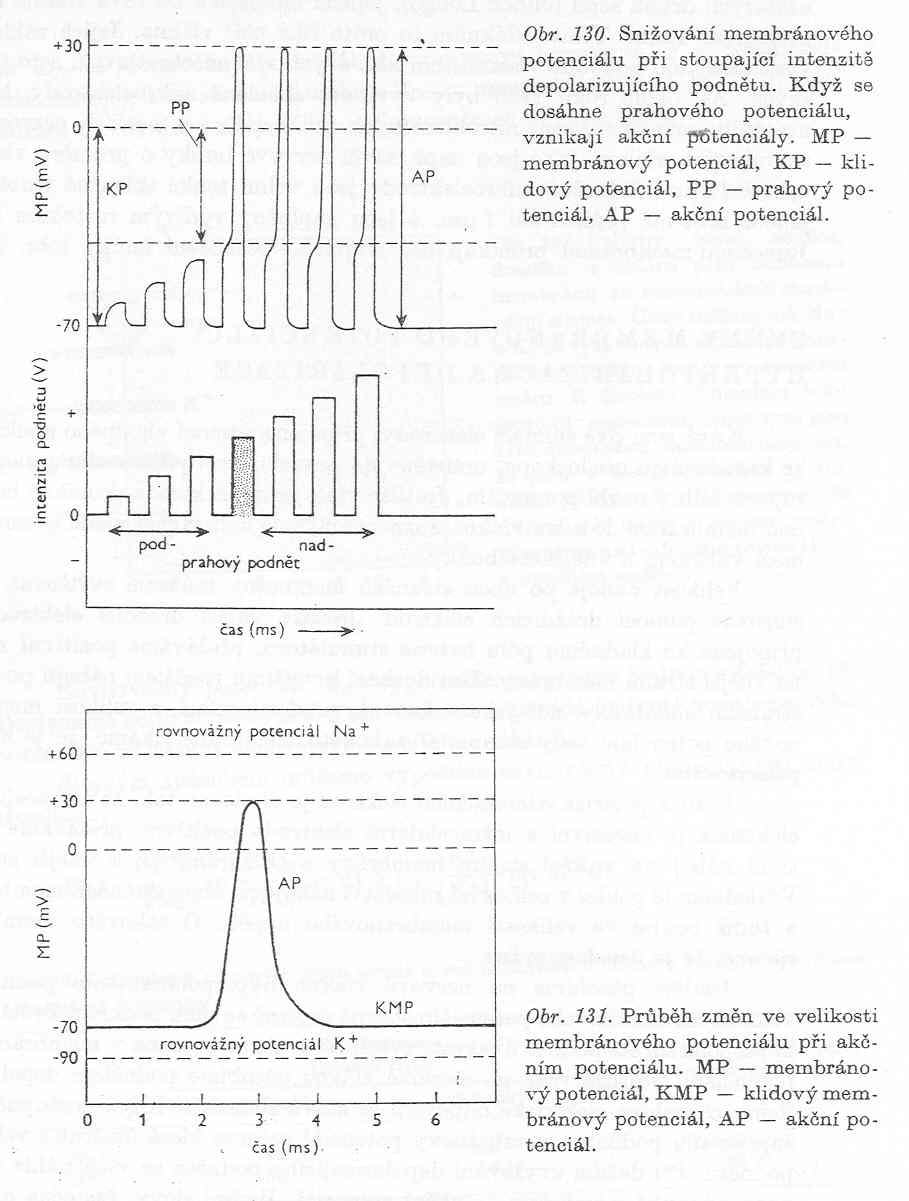 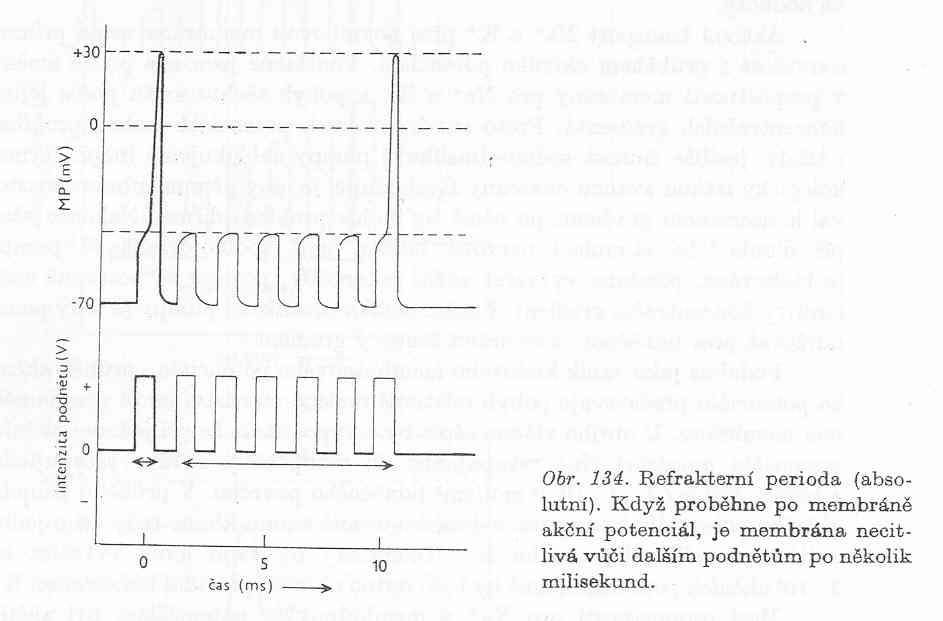 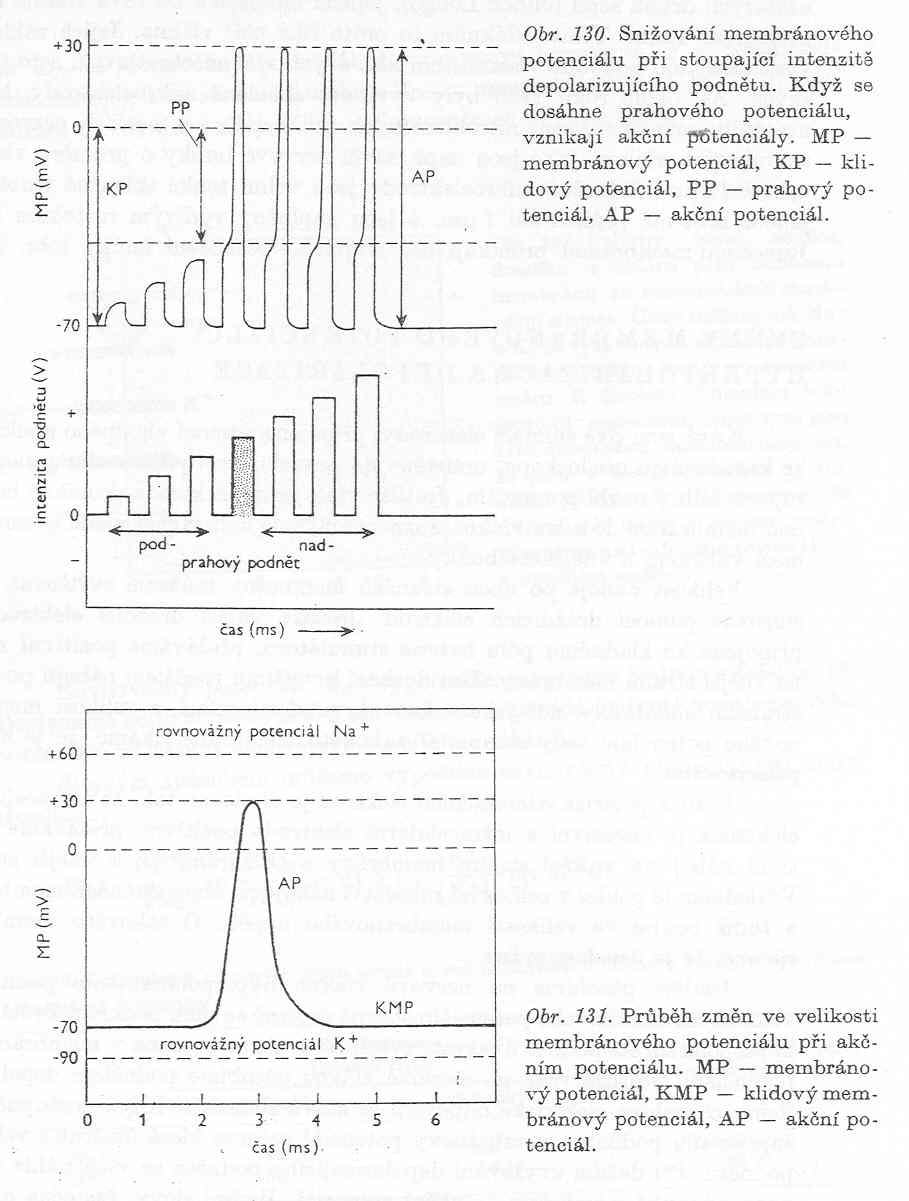 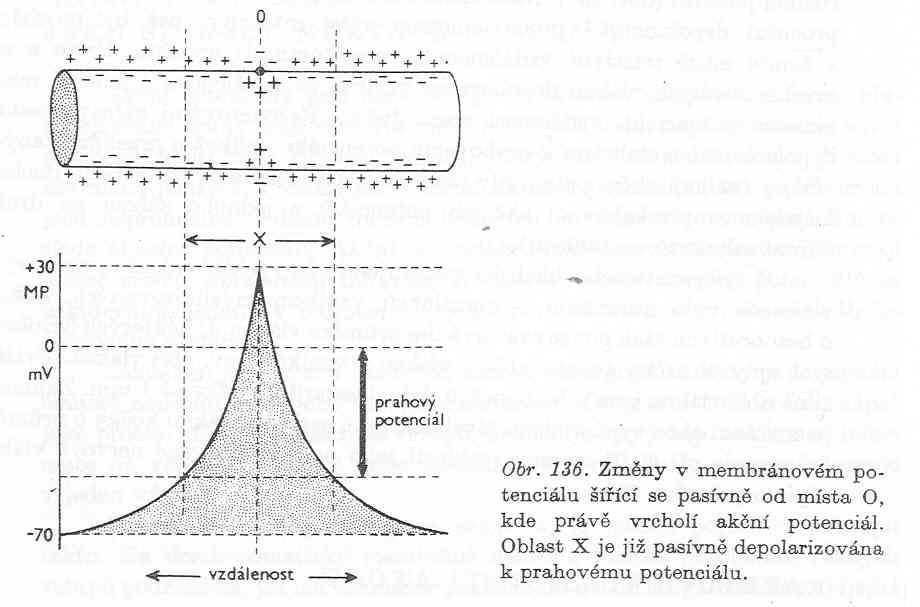 Vznik akčního potenciálu může být signálem, který se dál šíří po nervovém nebo svalovém vlákně. 

Dva aspekty: 
1. pohyb iontů napříč membránou 
2. pohyb iontů podél membrány 

Změny v potenciálu napříč membránou způsobují depolarizaci sousedních úseků membrány až k prahové hodnotě. Depolarizace sousedních úseků je zapříčiněna tokem iontů podél membrány. Při prahových podnětech mají sousední úseky membrány opačný náboj oproti místu s vrcholem akčního potenciálu a nastává největší tok iontů podél membrány (největší rozdíl potenciálů). Pohyb +kationtů způsobuje snížení polarity membrány v sousedních místech. Když je snížení polarity rovno prahovým hodnotám potenciálu, začne depolarizovaná membrána vytvářet svůj vlastní akční potenciál a děj se opakuje v dalších úsecích.
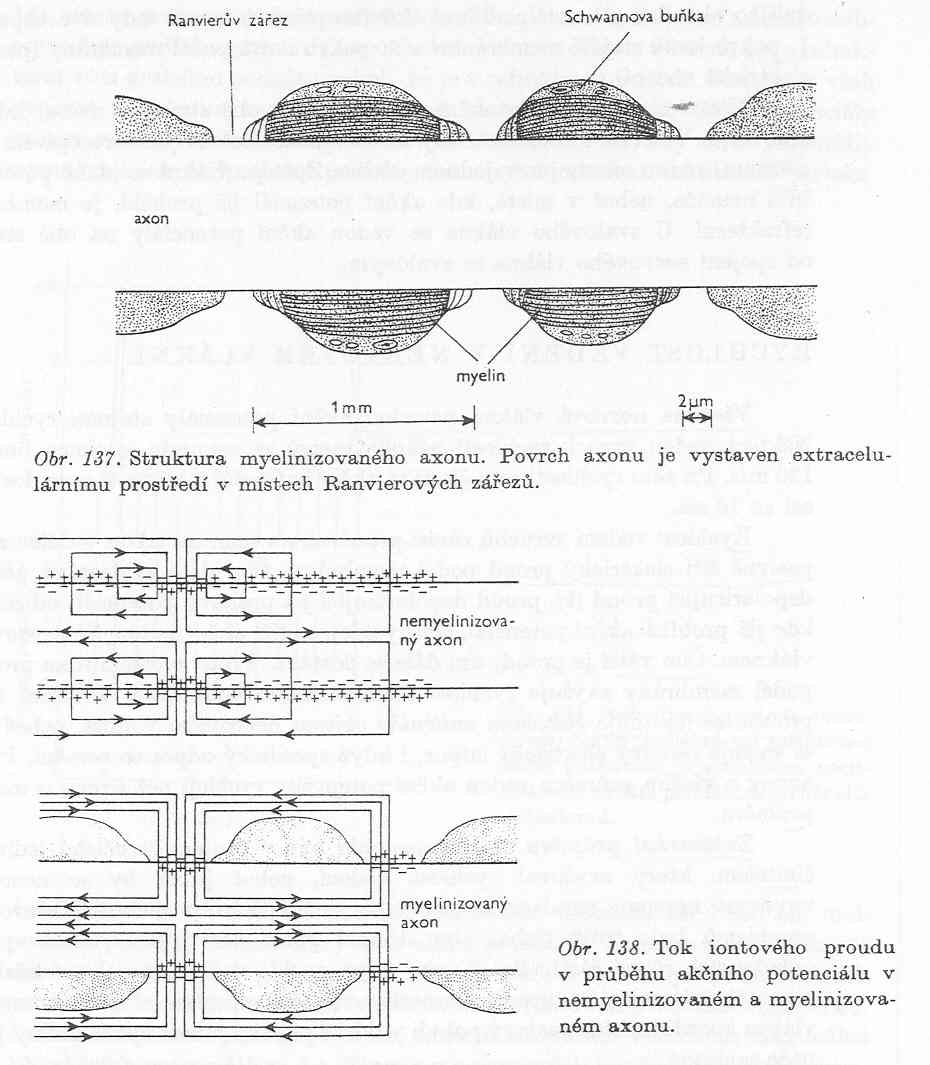 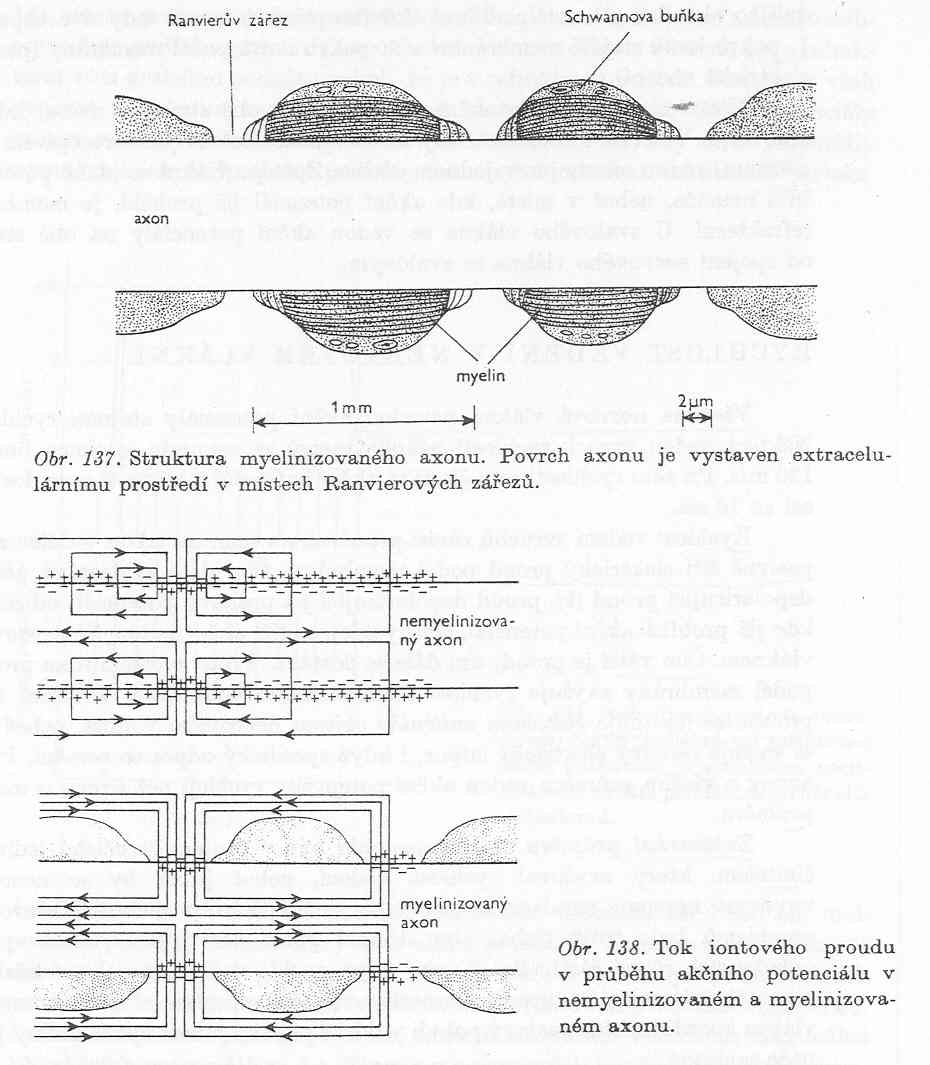 Nervové vlákno může vést akční potenciál na obě strany, ale axony jen v jednom směru (stimulace v recepčním poli). Zpět nelze kvůli refrakterní periodě. Svalové vlákno – šíření na obě strany (od spoje s nervovým vláknem).
Rychlost šíření závisí na primární vzdálenosti šíření (průniku) depolarizovaného proudu. 
Zvětšení toku proudu se dosahuje zmenšením
odporu = zvětšení vnitřního objemu vlákna. 
Rychlost vedení několik m/s (3 – 5).

Myelinizace – tvorba myelinových obalů 
kolem axonu malého Ø z lipoidního 
myelinu (fosfolipidy). 
Ranvierovy zářezy – místa přiblížení 
dvou myelinových obalů. 
Z izolačních vlastností myelinu → pohyb iontů 
přes membránu pouze v oblasti Ranvierova zářezu.
Šíření saltatorní – skokem (obratlovci – 
zrychlení šíření až na 120 m/s).

Akční potenciály – nervové signály. 
Přenos různých druhů informací. Akční potenciál 
– jediný neměnný signál jediná forma kódování: časové 
  uspořádání ve sledu akčních potenciálů = časové vzorce.
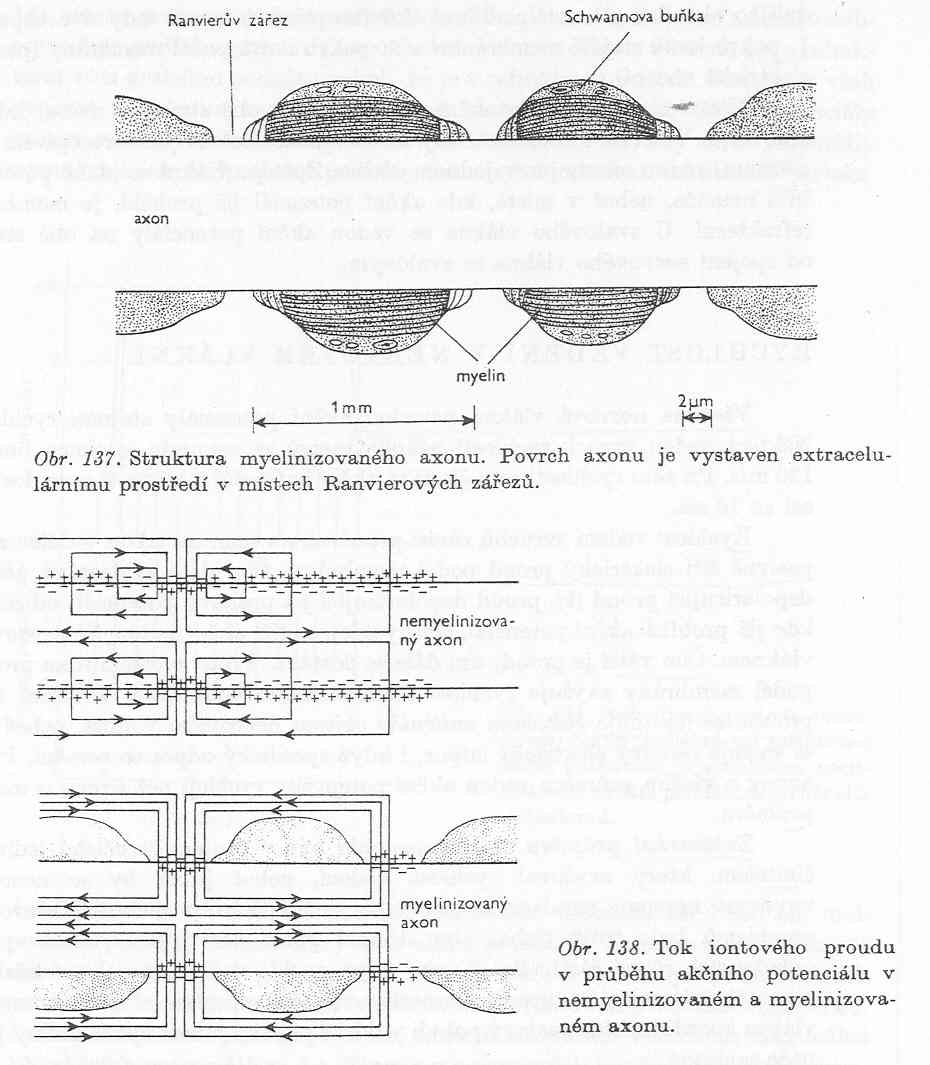 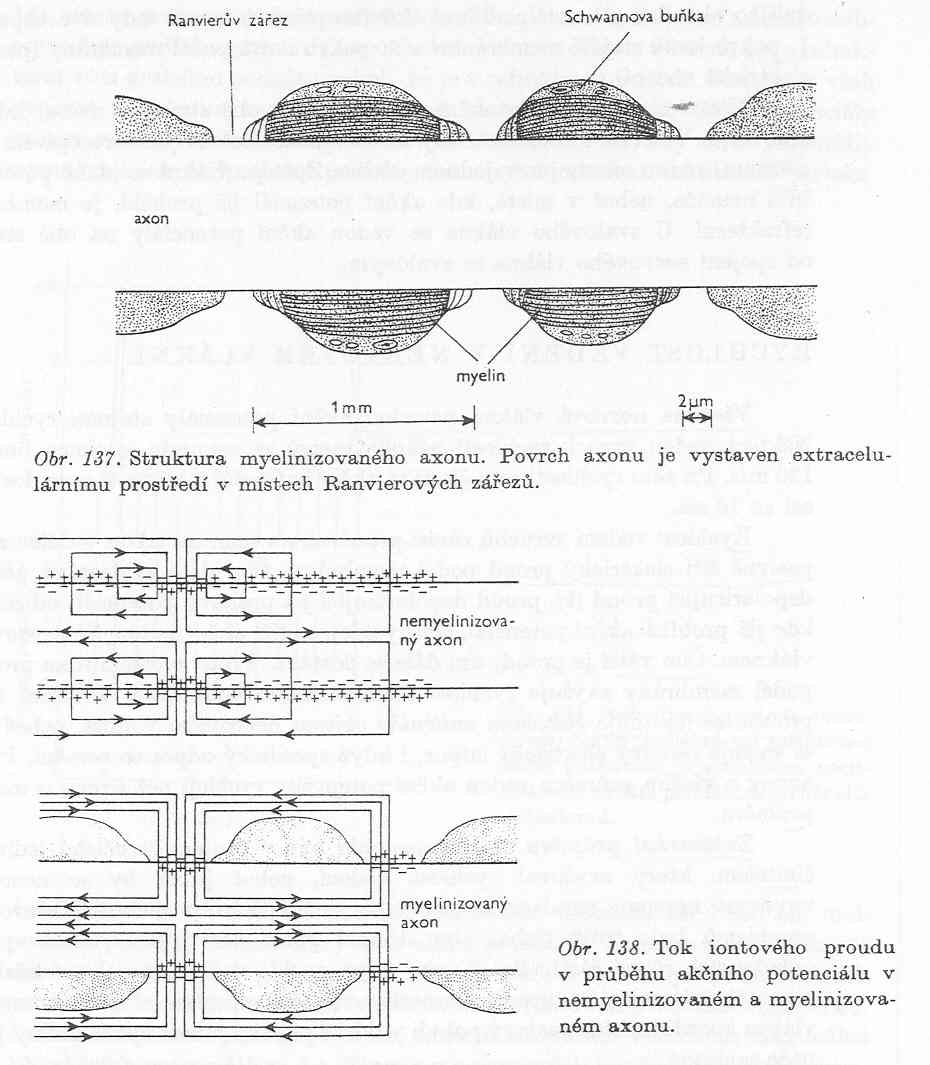 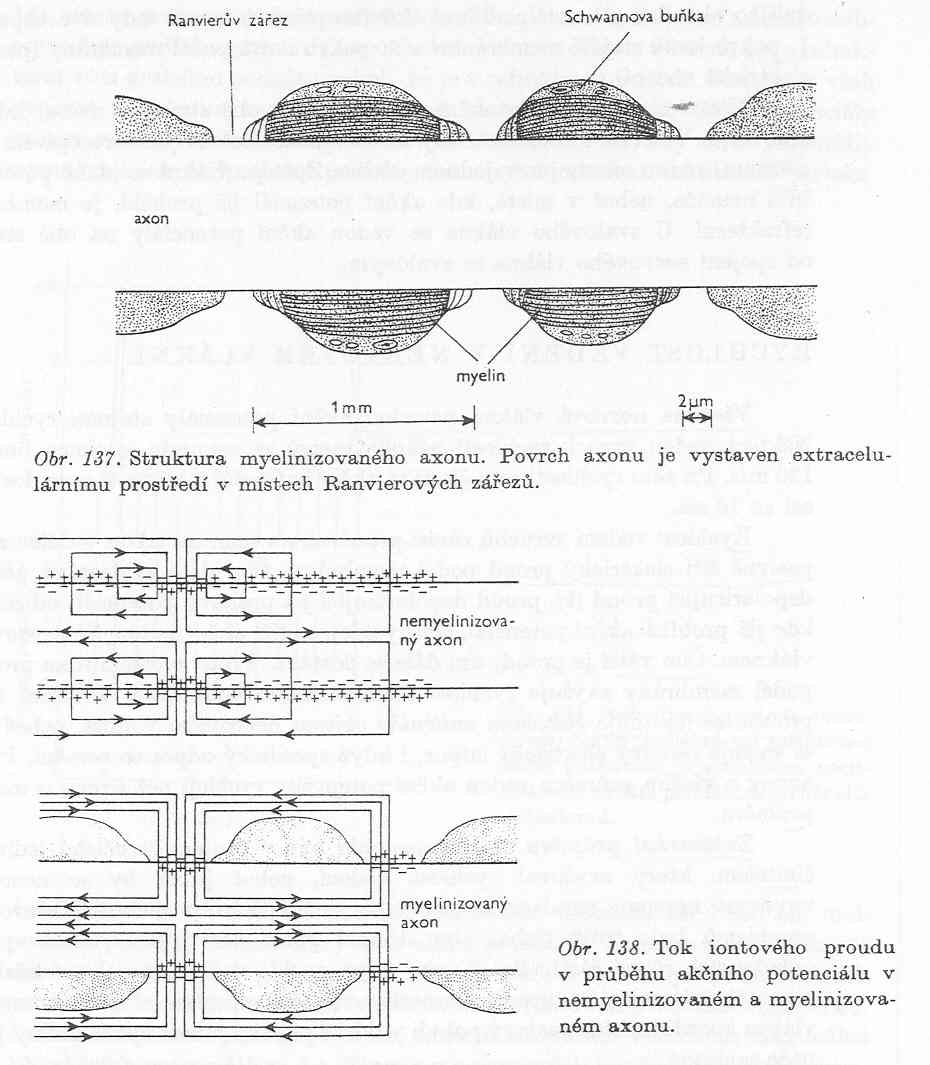 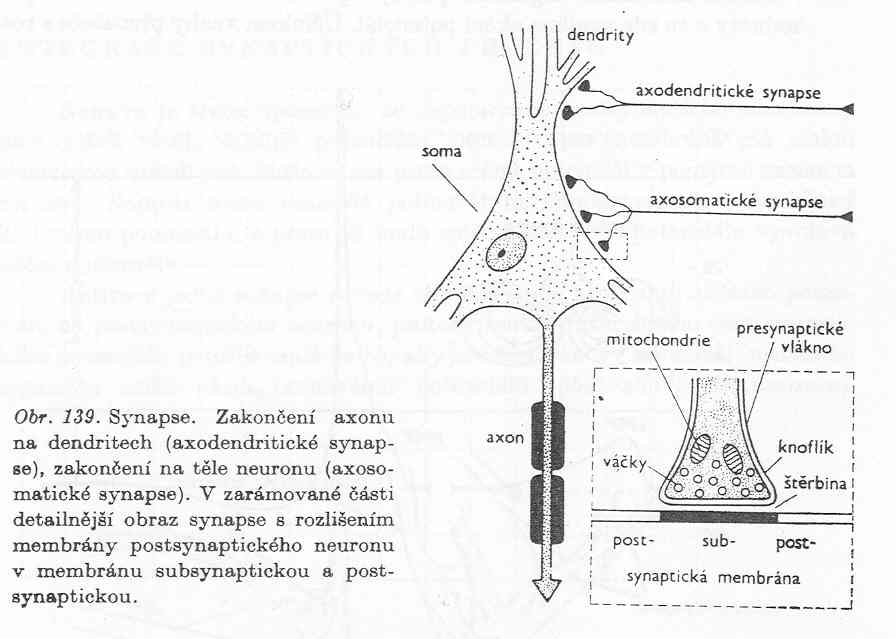 Synapse (přenosové spojení dvou neuronů): 
presynaptická zakončení, 
synaptická štěrbina (20  nm) 
subsynaptická membrána

Neuron vedoucí akční potenciál k synapsi – 
presynaptický (na konci se zduřeninou, knoflíkem), 
od synapse – postsynaptický. 
Membrána pod knoflíkem: subsynaptická, 
vedle: postsynaptická. 

Signál se přenáší pomocí přenašeče, mediátoru (chemické látky) z váčků v knoflíku – váže se na reaktivní místa na subsynaptické membráně – vzbudí nový elektrický signál. Subsynaptická aktivita je ukončena
 a) chemickou přeměnou mediátoru na neúčinnou látku
 b) uvolněním přenašeče z reaktivních míst
 c) zpětnou reabsorpcí synaptickým knoflíkem
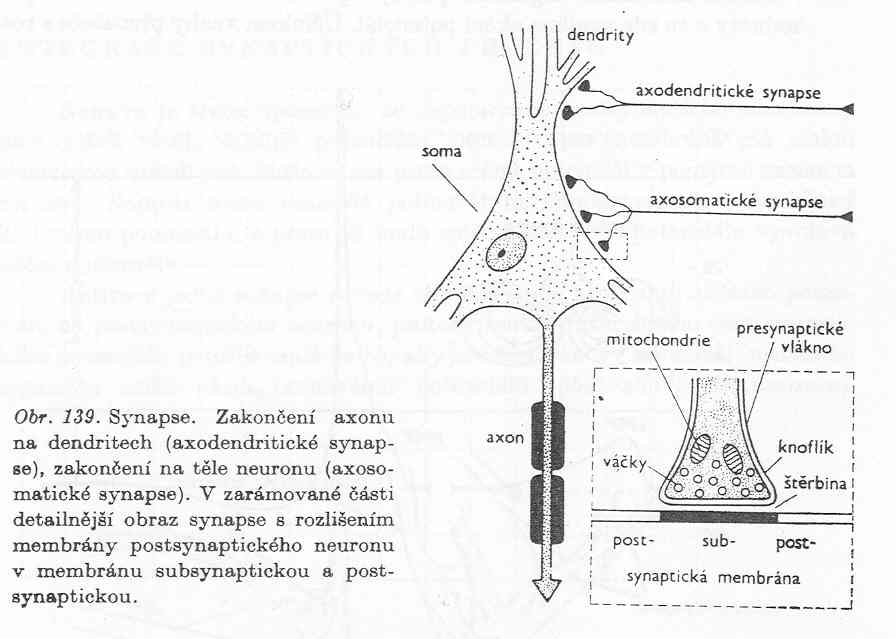 Podle účinku na postsynaptické neurony:
– synapse budivé (excitační) – zvyšují pravděpodobnost dosažení prahové hodnoty membránového potenciálu
– s. tlumivé (inhibiční) – snižují pravděpodobnost vzniku akčního potenciálu
Depolarizace postsynaptické membrány nevyvolává vznik akčního potenciálu (malá elektrická dráždivost). Aktivace jedné synapse obvykle nevede ke vzniku akčního potenciálu. Proto nutné kombinované účinky mnoha synapsí (2 000 – 200 000). Axon vytváří s neuronem větší počet synaptických vstupů (2, u P.b. 250). Axonů k neuronu jde několik set. Aktivace více excitačních synapsí = sčítání postsynaptických potenciálů a zvyšování depolarizace: sumace: 
sum. prostorová – současná aktivita více 
synaptických spojů téhož neuronu. 
sum. časová – opakovaná stimulace téže synapse. 
Zvyšování účinnosti nervového přenosu – facilitace. 


Přenašeče (mediátory, neurotransmitery) – několik typů
1. Acetylcholin - blokace: eserin (fyzostigmin) a další nervové jedy - OrganoFosfáty.
2. Monoaminy – 
	a) Katecholaminy – dopamin, noradrenalin a adrenalin. 
	b) Indolalkylaminy – nejdůležitější serotonin 
3. Aminokyseliny – budivý glutamát, tlumivá kyselina γ-aminomáselná (GABA) a glycin. 
Ovlivnění: strychnin – blok glycinových receptorů, pikrotoxin receptorů GABA. Tetanotoxin blokuje uvolňování inhibičního přenašeče.
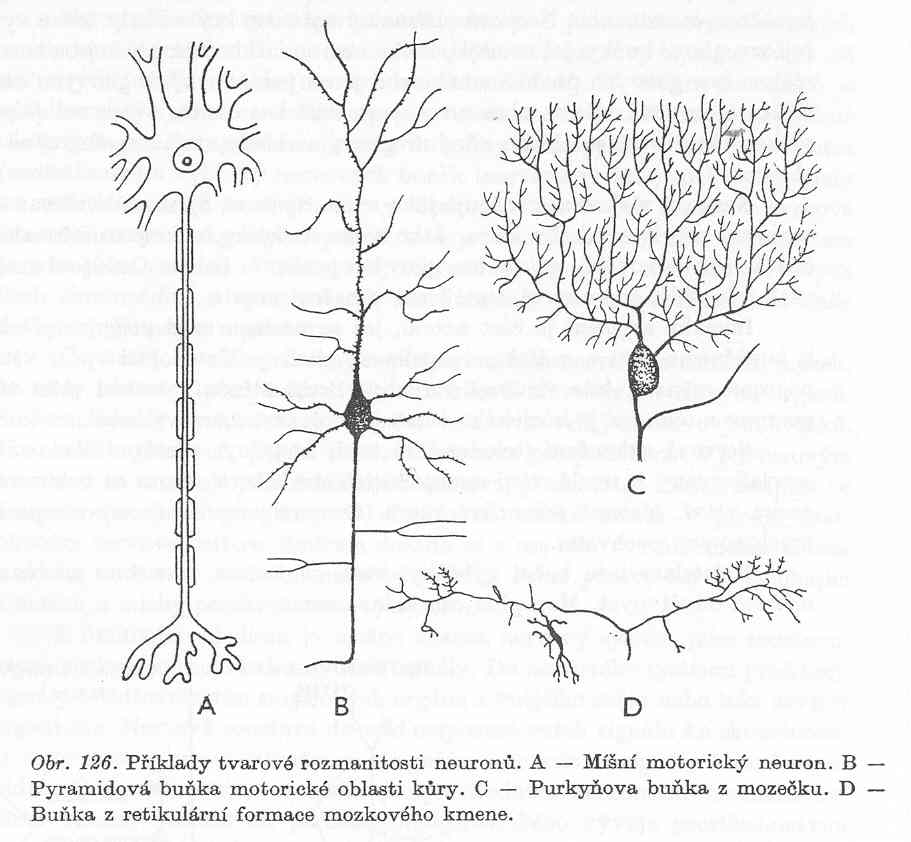 Kromě chemického přenosu ještě elektrická cesta. 
Místa dotyku axonů – septa (transversální) s přenosem elektrickou cestou. Rychlé (s mediátorem 0,3 ms, elektrická synapse – 0,05 ms). 
Jiná stavba – zvětšení povrchu synapse. 

Spoje "gap junction" – vzdálenost mezi buňkami 2 nm, kontakty: splývání cytoplazmy v kanálcích vedle sebe. Spojení mezi neurony.
Spoje "tight junction" – v místě kontaktu splynou povrchové membrány, vnitřní vrstvy zůstávají samostatné.
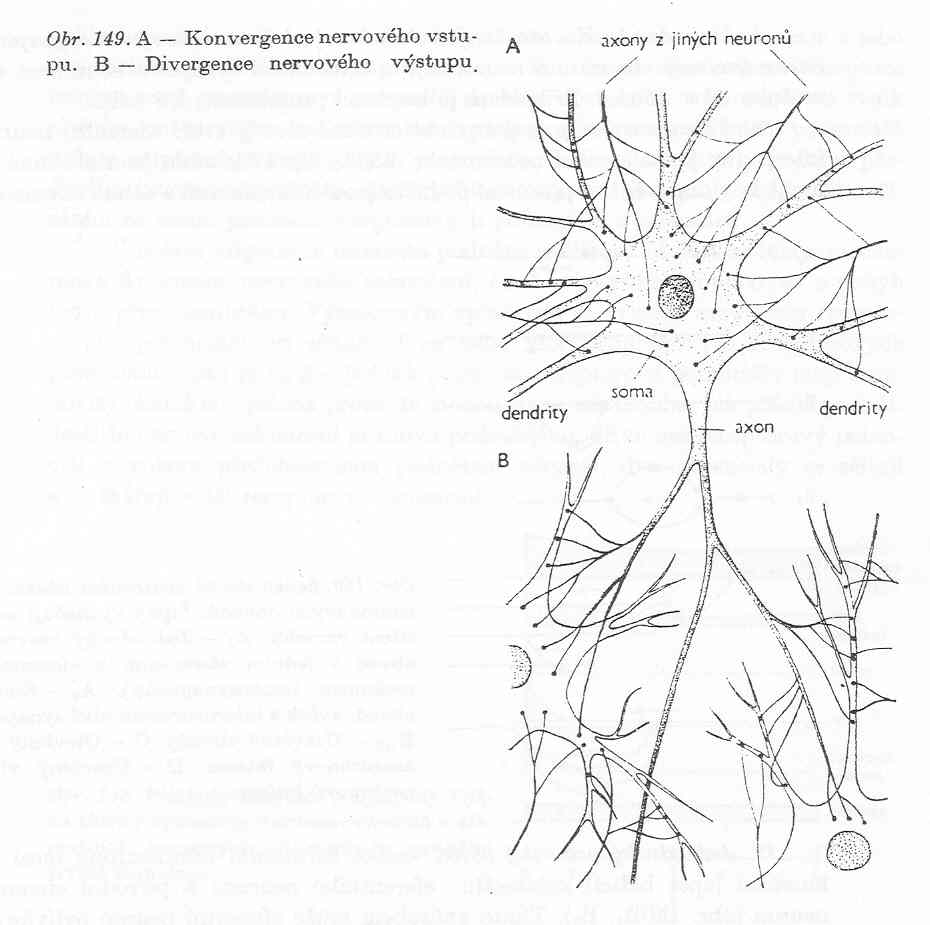 V CNS mnohonásobné propojení neuronů: připojení nervových zakončení stovek až tisíců dalších (konvergence – sbíhavost), naopak z axonu zakončení ke stovkám až tisícovkám jiných (divergence – rozbíhavost) (25 000 i více). Konvergence zajišťuje impulsy z mnoha dalších, divergence naopak vyvolává aktivitu v mnoha dalších.
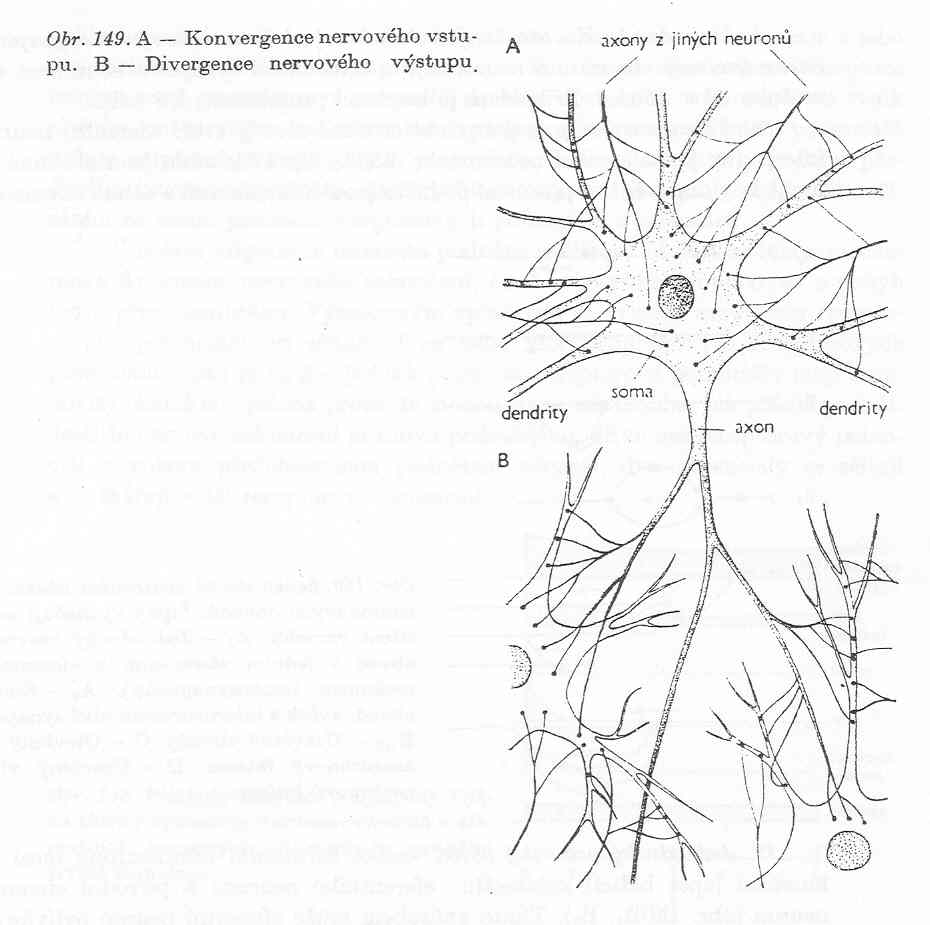 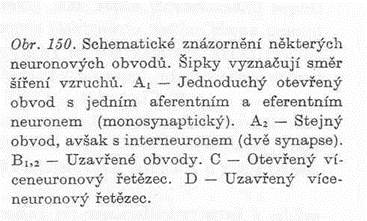 Spojení neuronů do nervových obvodů (otevřené x uzavřené). 
Otevřené: sled neuronů, kde žádný není prostřednictvím axonu spojen s předchozím. 
Uzavřené: je zpětné spojení s předcházejícími neurony.

Zpětná vazba - část výstupních signálů se vrací zpět pro ovlivňování a regulování další činnosti systému. 
Negativní zpětná vazba - obrácený směr než počáteční aktivita.
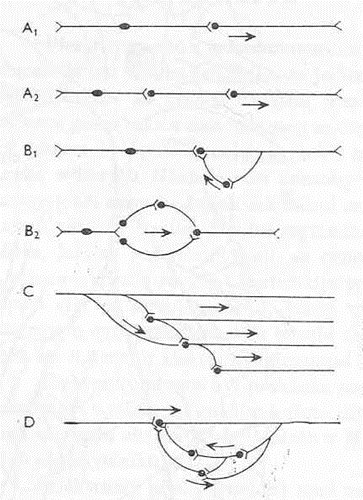 Příjem informací (z vnitřního i vnějšího prostředí) – receptory (smyslové nebo aferentní nervové buňky přeměňující energii z prostředí na změny v membránovém potenciálu). 
Se zvětšující se intenzitou podnětu stoupá depolarizace → stupňovitá odpověď receptoru: 
receptorový /generátorový/ potenciál. 
Šíří se maximálně na vzdálenost 1 mm, pak se převádí na akční potenciály.

Adaptace je pokles frekvence akčních potenciálů v aferentním neuronu při neměnné velikosti energie podnětu (až zastavení tvorby akčních potenciálů). Nízká adaptace – receptory tahové (sval. vřeténka, receptory v oblouku aorty aj.), teploty, bolesti. Rychlá adaptace u receptorů dotyku (ohnutí vlasu – vzruchy pouze při pohybu) i taktilních (kůže bez chloupků).

Totožnost akčních potenciálů – rozlišení podnětů pomocí specifické citlivosti receptorů a specifičnosti aferentních drah. Není úplná, odpověď i na jiný signál (ale dosti silný).
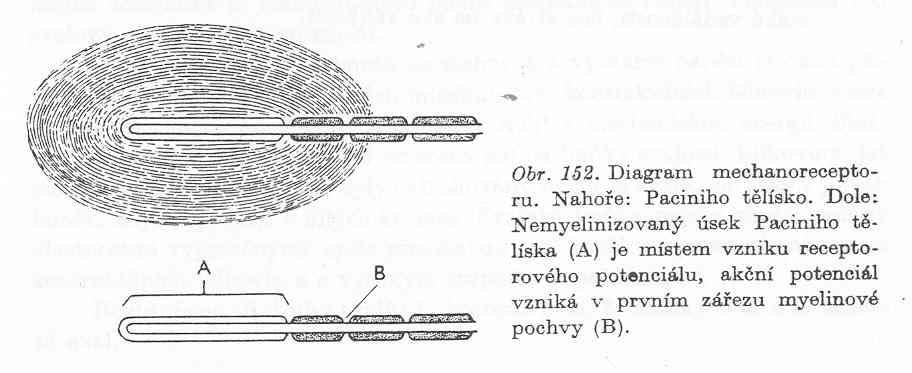 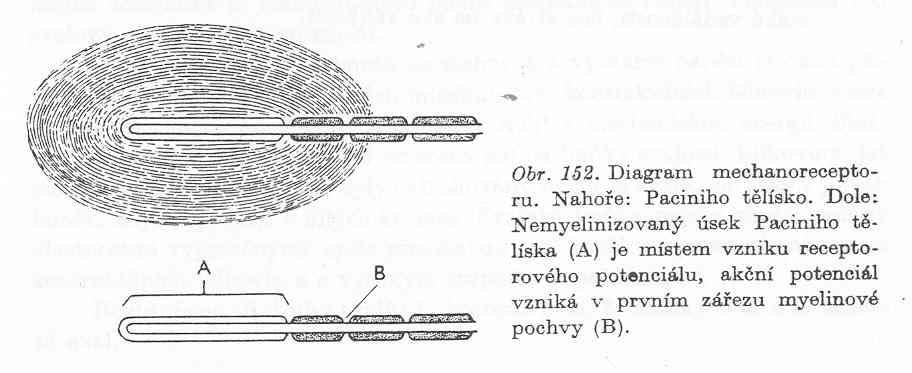 Fyziologie svalu

Vlastnosti: 
	- tvořit akční potenciál
	- schopnost kontrakce (kontraktilní bílkoviny mění chemickou 			energii v mechanickou)
Kosterní sval 
Sval (až 30 cm) – 

svalové vlákno (d 30 cm, Ø až 100 μm), – 


myofibrila (d 30 cm, Ø  1 – 2 μm) 

ze sarkomer (d 2,5 μm).


Sarkomera
(Z-linie 
se světlými aktinovými filamenty 
se zasouvají mezi tmavá myozinová filamenta pomocí myozinových můstků) – příčné pruhování
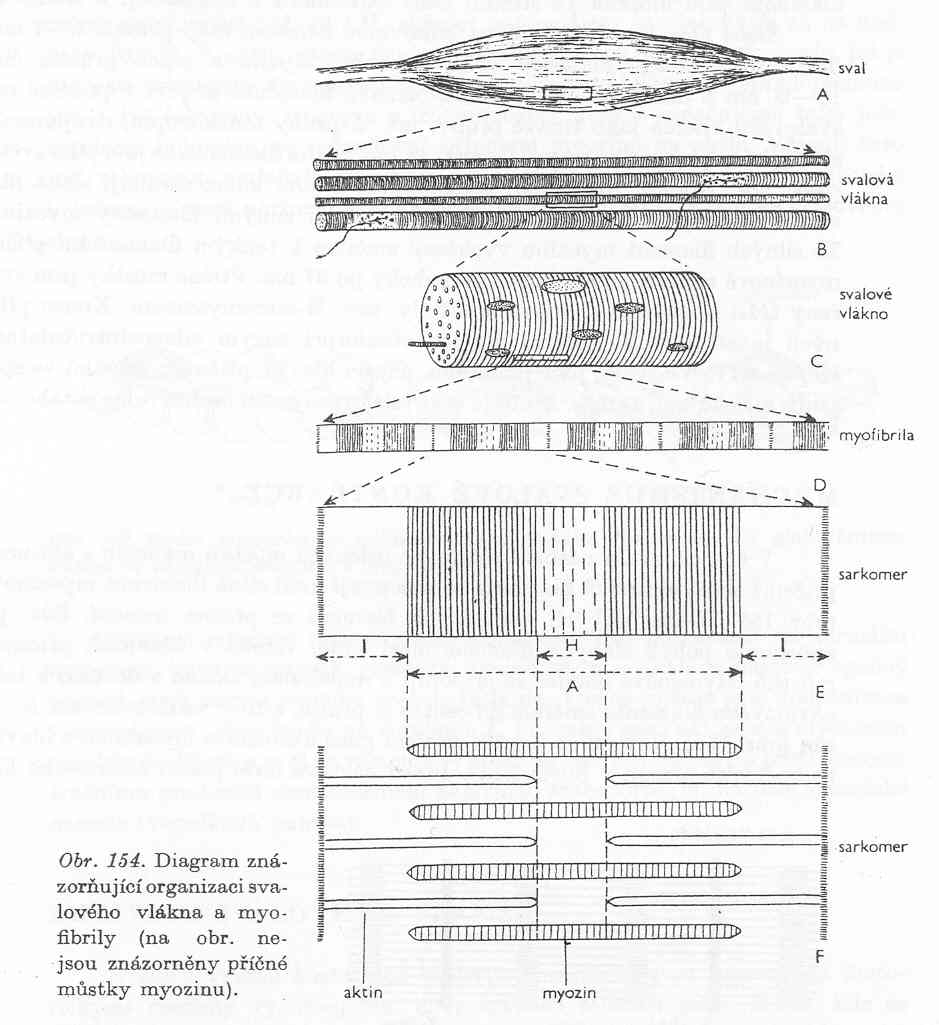 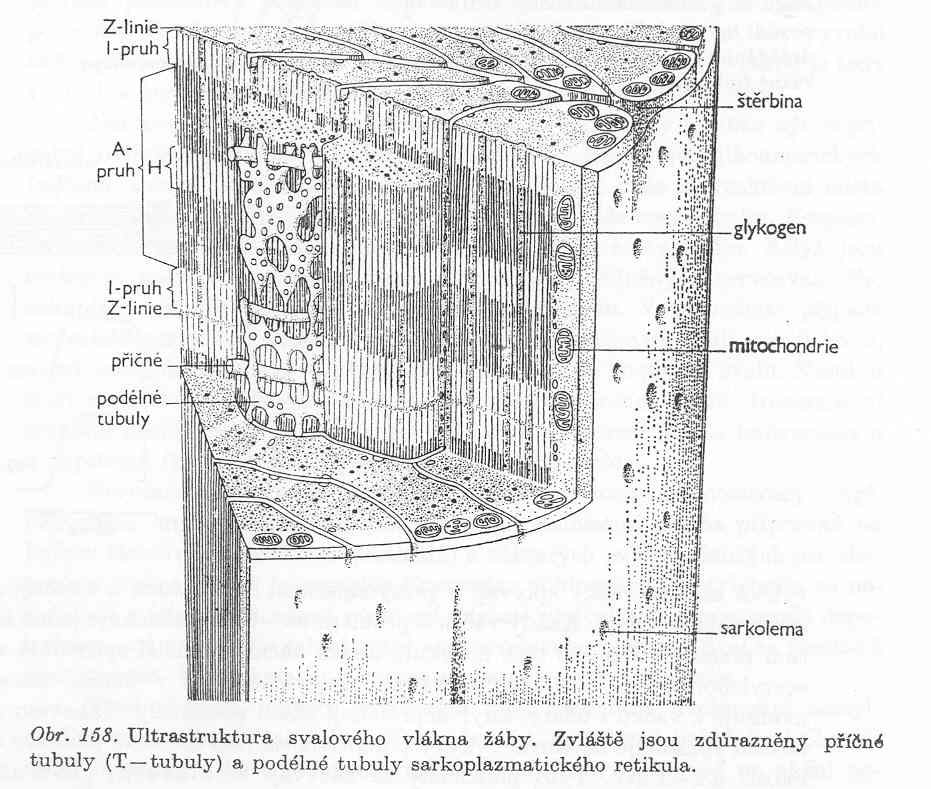 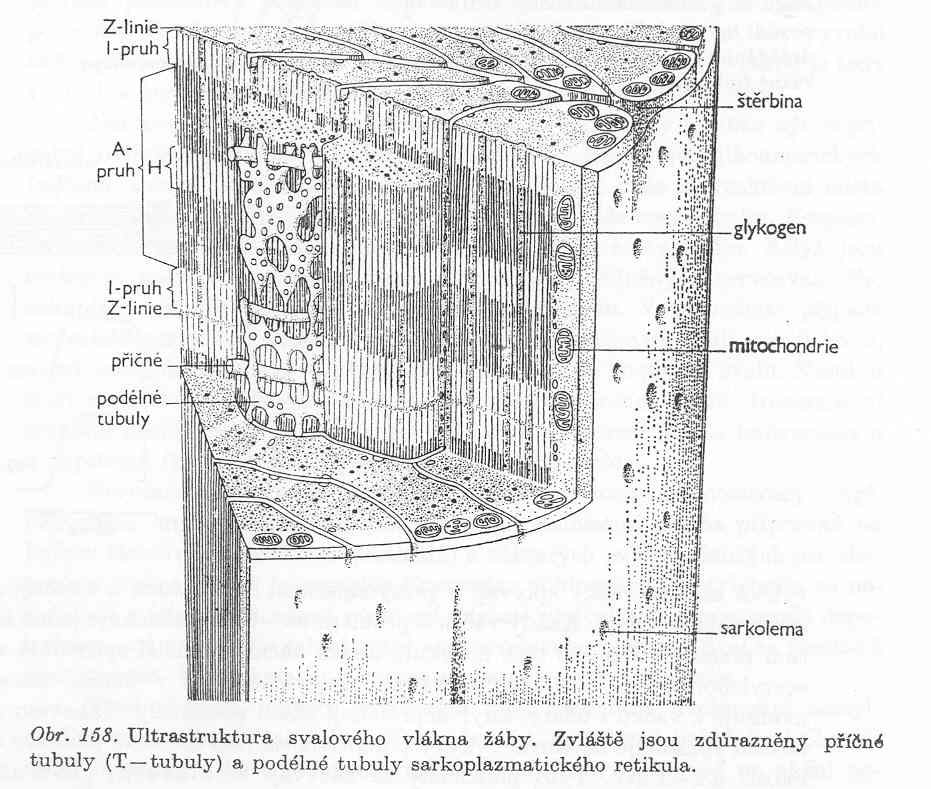 Povrchová membrána (sarkolema)
Sarkoplazmatické retikulum (podélné tubuly až váčky) a příčné tubuly (T-tubuly)

Ca2+ inhibuje troponin, který blokuje připojení hlavice myozinových můstků, hlavice mění úhel připojení

Nervosvalová (motorická)  ploténka – větší synapse – acetylcholin (kurare blokuje reaktivní místa, OF inhibuje acetylcholinesterázu, 
botulin blokuje uvolnění 
acetylcholinu)





Motorická jednotka – rozvětvení axonu na vlákna
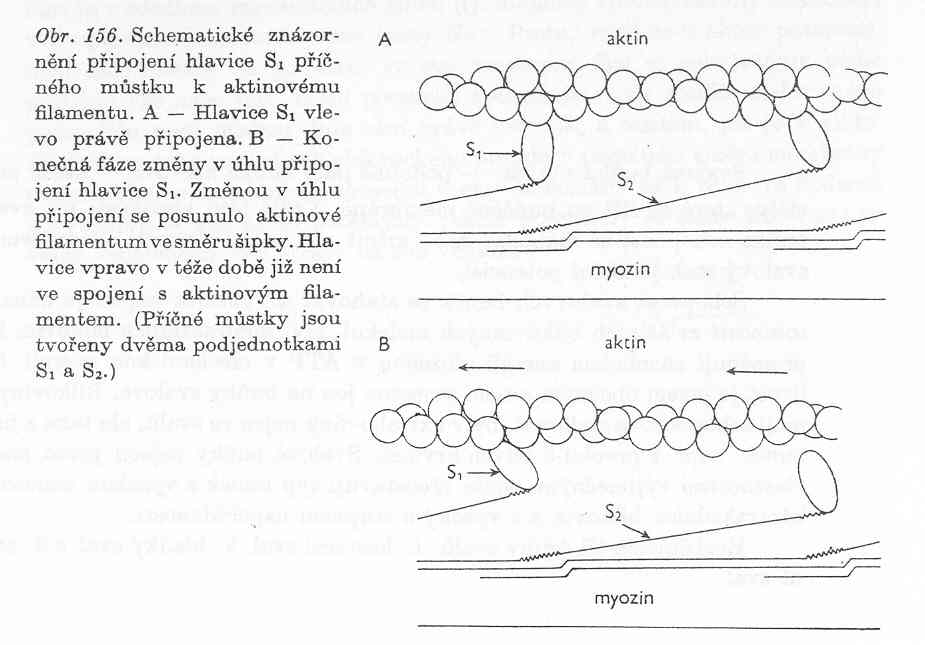 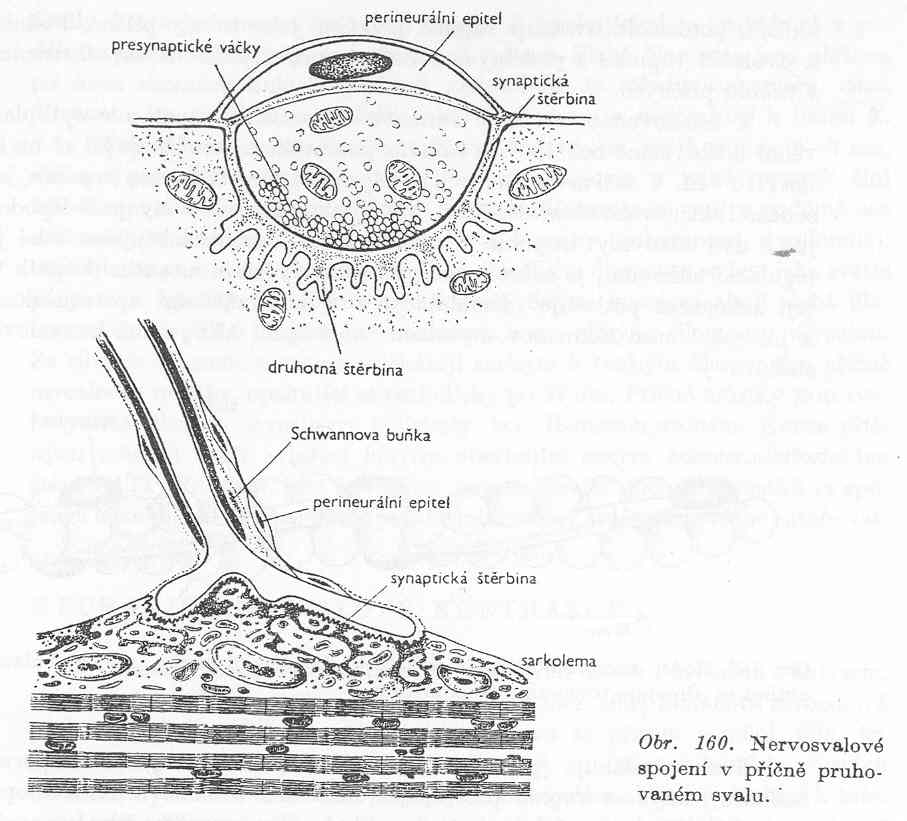 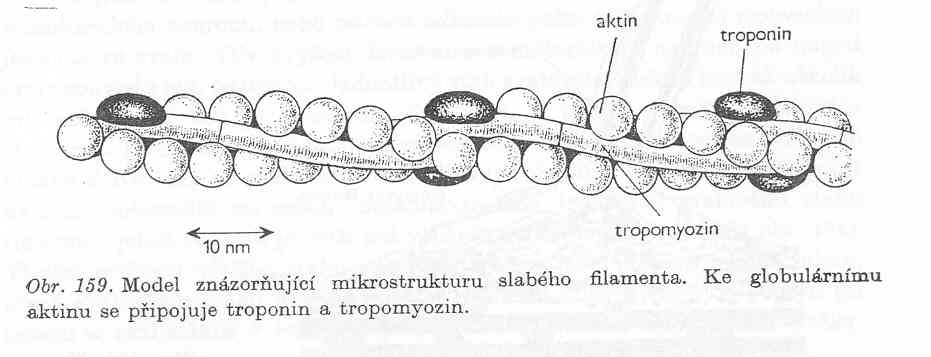 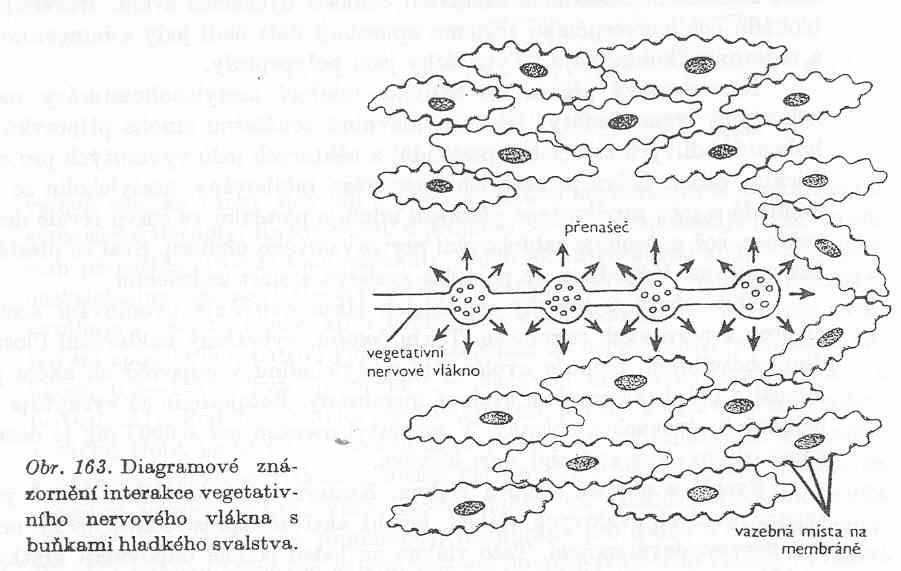 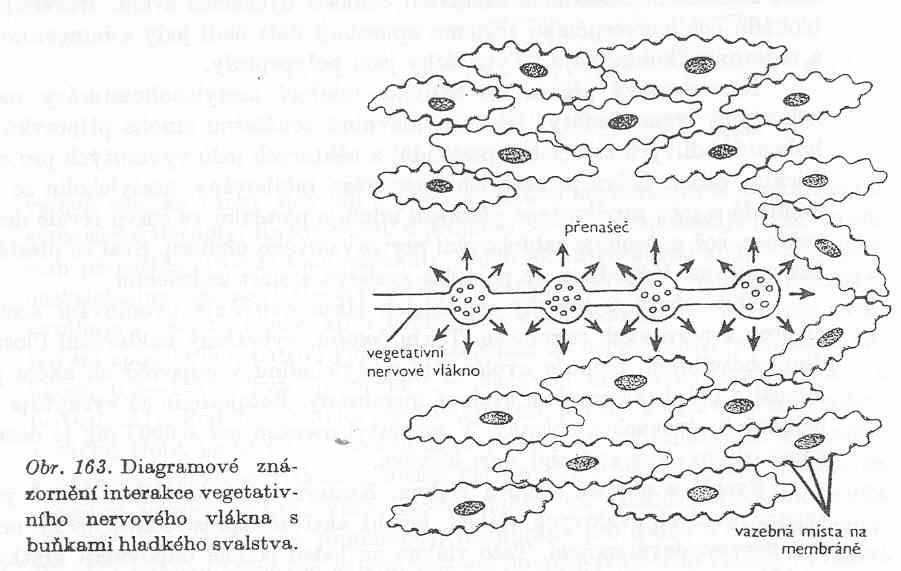 Hladký sval

Tenká aktinová filamenta, 
bez sarkoplazmatického retikula, 
pomalá kontrakce. 
Varikozity – zakončení nervů (korálky na niti).

Některé bez podnětů – myogenní kontrakce 
– vzrušiče  se schopností spontánní depolarizace.

Srdeční sval
Příčně pruhovaný, mnohem delší akční potenciál než u kosterního svalu. Časté gap junctions – přenos akčního potenciálu z buňky na buňku.
Buňky s autorytmicitou – vzrušiče – myogenní srdce (měkkýši, hmyz, obratlovci) – viz srdce v cévní soustavě
Neurogenní srdce (krabi, pavouci) – původ srdečních rytmů z aktivních neuronů v srdečním gangliu u myokardu.

Odlišnost nervosvalových soustav bezobratlých
Létací svaly – na jeden vzruch 5 – 20 stahů (asynchronní, fibrilární svaly).
Svěrače lastur (ne příčně pruh.) iniciuje motoneuron s acetylcholinem. Pro udržení sevření není nutný ani on, ani depolarizace. Relaxace nastane až aktivitou v nervech, které uvolní serotonin.
Organizace a funkce nervových soustav

V průběhu fylogeneze od jednoduchých ke složitějším. několik samostatných typů s obecnými principy:
 1. funkční diferenciace uvnitř nervové buňky: přijímací  a zpracovávací část 	(dendrity, soma), vodivá část (axon).
 2. shlukování – ganglia, z nich vodivé dráhy. Neuropil – síť 
 3. centralizace a hierarchizace → vznik hlavových (mozkových) ganglií 
 4. rozvoj v závislosti na celkovém počtu nerv. buněk
Difúzní soustava
Radiální nervová soustava
Bilaterální
Žebříčková
Kombinace žebříčkové
NS obratlovců
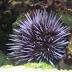 Nervové sítě bezobratlých
Difúzní soustava (Cnidaria). U některých (nezmar) jediný typ, jinde (Žebernatky Ctenophora, Žaludovci Enteropneusta, v kombinaci s ganglii Ostnokožci Echinodermata, sumky Ascidia, někteří měkkýši) větší část, nebo jen periferní část (Anelida, měkkýši).
Nezmar: síť jak při povrchu, tak trávicí dutině s mono- bi- a multipolárnímu buňkami. Žádná diferenciace. 
Další typ dráždivých buněk: epiteliální svalové buňky s receptorovou a efektorovou částí samy reagují na podráždění.
ostnokožci
U hub nepropojené dráždivé buňky netvoří soustavu.
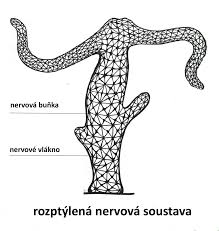 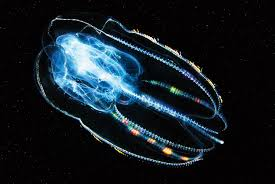 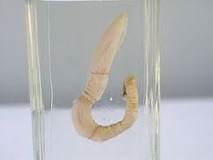 žebernatky
žaludovci
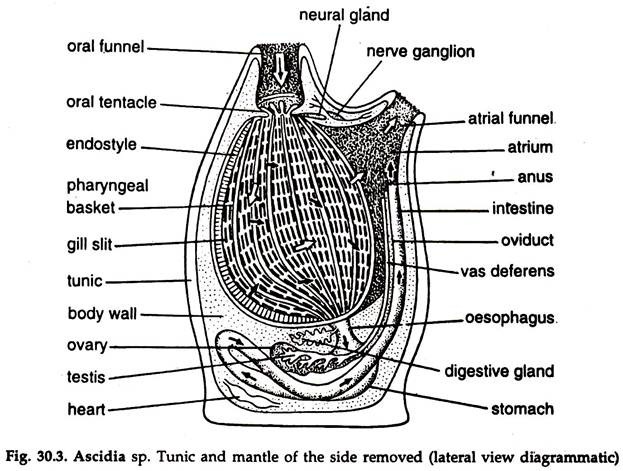 Sasanka: diferenciace:
a) síť multipolárních nervů (pomalé a difúzní vedení)
b) velké bipolární neurony s paralelním průběhem v  mezenteriálních svalech /hlavní dráhy s rychlostí 120 cm/s, ostatní 10-20 cm/s)
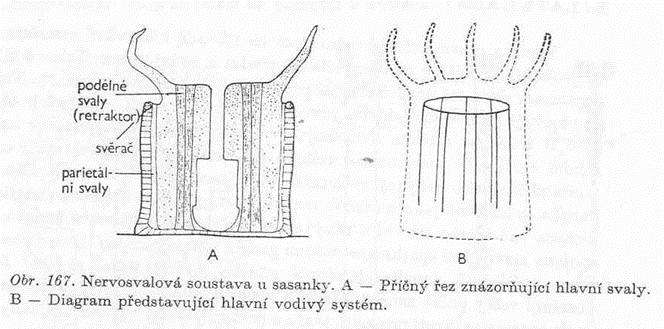 Sumky – kombinace s ganglii
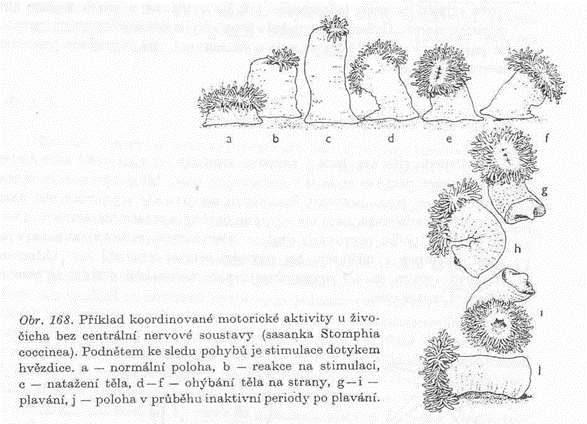 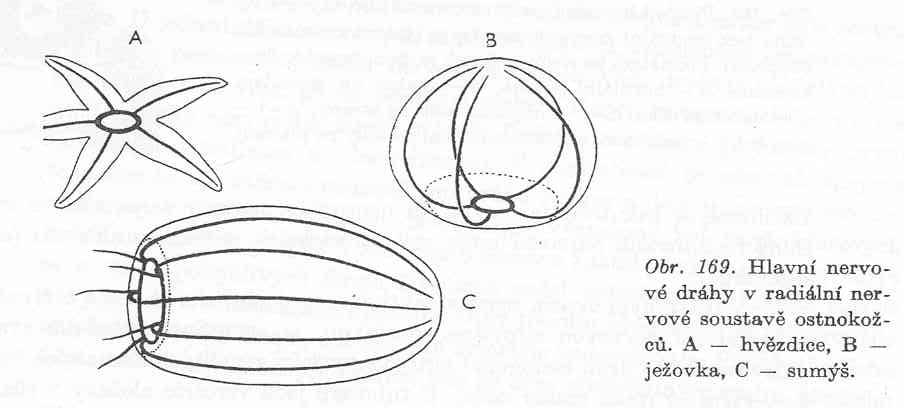 Ostnokožci
NS decentralizovaný
centralizace
Medúza: u plovoucích prodloužení výběžků multipolárních neuronů ve zvonu do dvou paralelních svazků rychle vedoucích vláken → vznik centrálního nervového okruhu (centralizace). 

Radiální nervová soustava
Paprskovité uspořádání nejrozvinutější u ostnokožců. Na povrchu ektoneurální nervový systém (senzorický), hlouběji hyponeurální (motorický).

facilitace (maximální kontraktilní odpověď až při opakované stimulaci).
spontánní rytmická svalová aktivita 
I přes nejjednodušší typ nervové soustavy je chování koordinované a často složité.
Žahavci - medůza
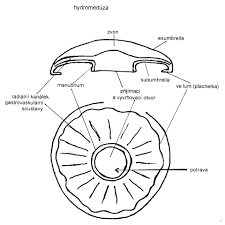 Bilaterální nervová soustava
Bilaterální symetrie → přední a zadní konec, nové možnosti centralizace.
1. rovnocenné shluky nervových buněk (ganglií) kdekoliv
2. přídové smysly →  zvláštní význam ganglií v přídi – hlavová – mozková – 
ganglia nad trávicí trubicí – nadjícnová. Složitost stavby. Fylogenetický růst jejich významu. Spojena s ganglii pod jícnem – podjícnová ganglia. Kontrola nad ostatními excitací a inhibicí.
Další progresivní znak: obří vlákna 

„Červi“
Ploštěnci Acoela a primitivní měkkýši (chitoni) s náznaky 
koncentrace v přídi
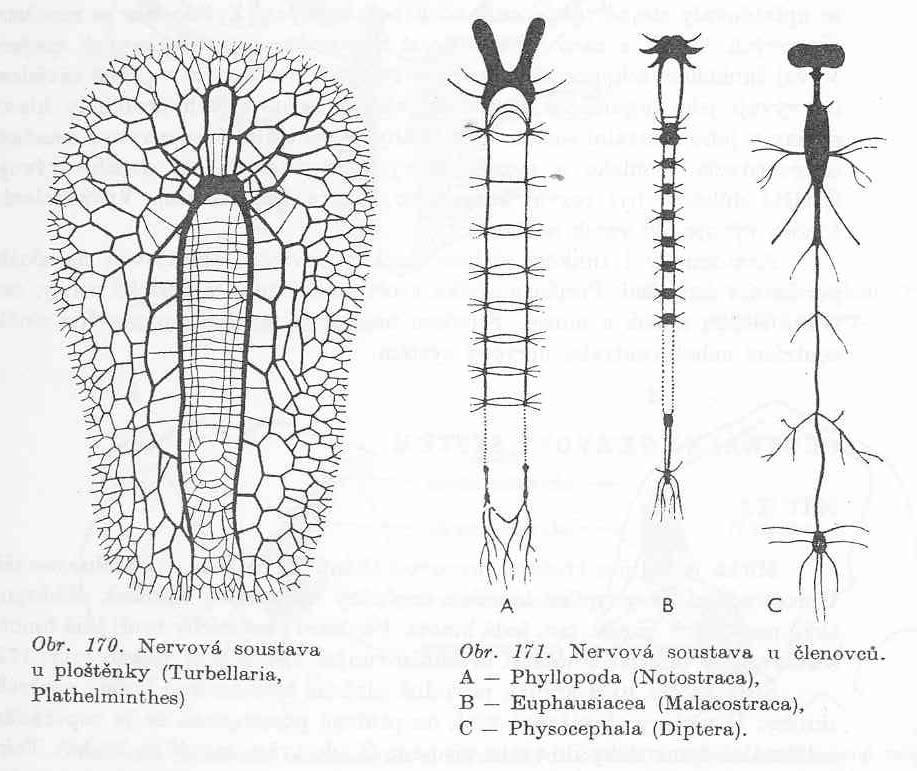 Anelida – nový typ: žebříčková nervová soustava. 
První pár ganglií nad jícnem, druhy pod jícnem, 
další pod trávicí trubicí (břišní nervová páska). 
Fylogenetický význam: zvyšování významu mozkových ganglií.

Měkkýši
Základ: několik párů ganglií a dva páry nervových pruhů. Rozdílná stavba v rámci kmene Mozek hlavonožců se 14 laloky splynul ze dvou ganglií Velmi složité projevy nervové činnosti, i složitého chování (učení).
máloštětinatci
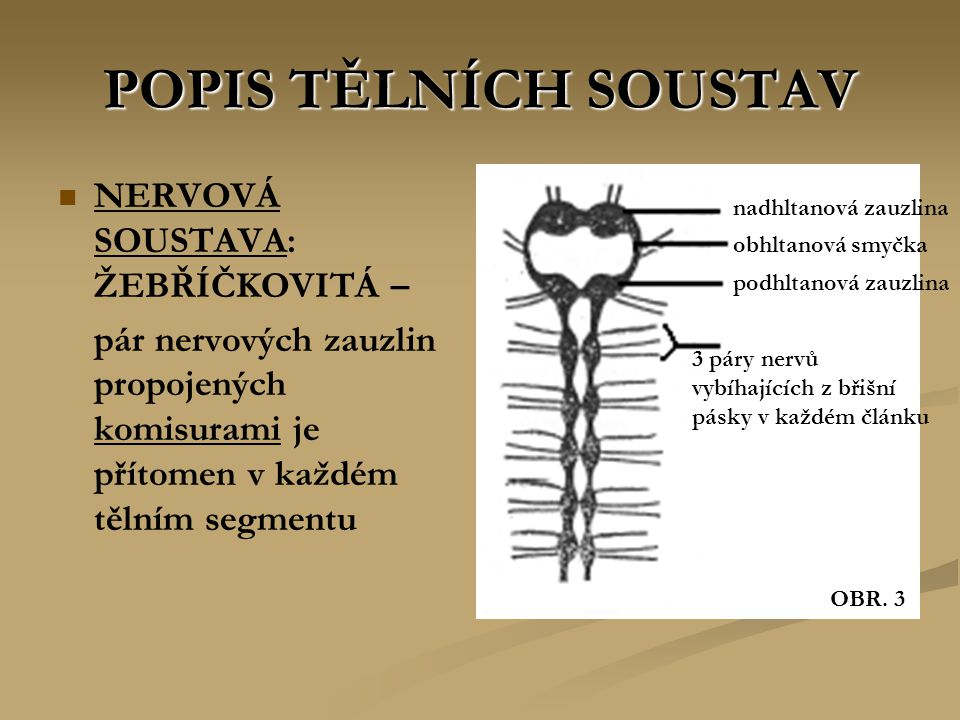 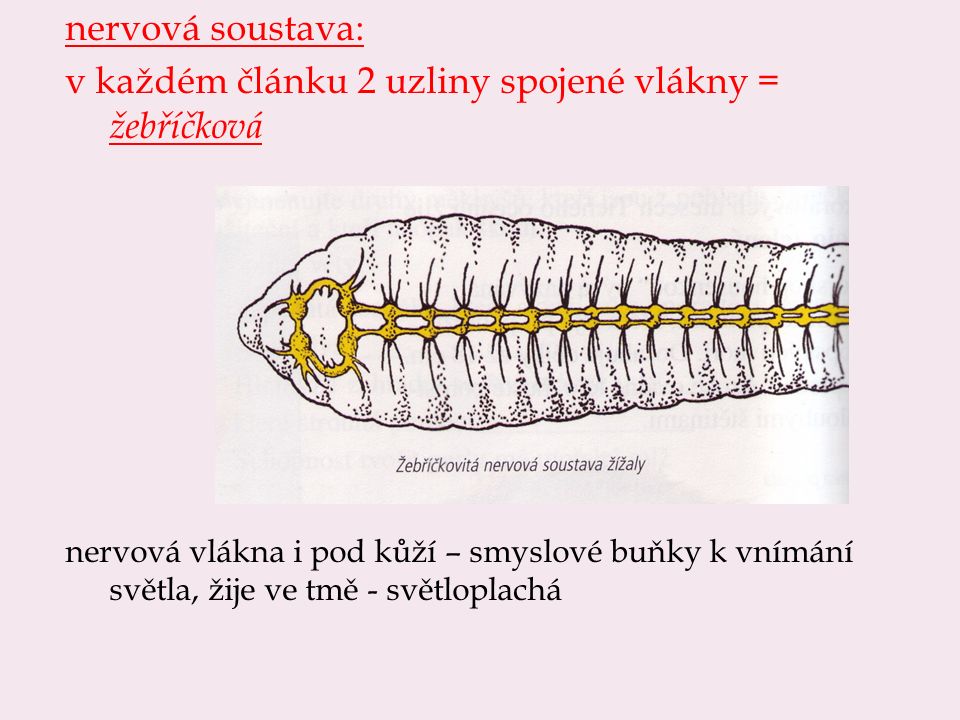 Členovci
 Nervová soustava odvozená od žebříčkové:
1. zvětšení nadjícnových ganglií → mozkové ganglion (regulační mozkové 	centrum) i podjícnových ganglií
2. diferenciace ganglií břišní nervové pásky podle složitosti článků 	(končetiny, křídla, přívěsky). Ganglia někdy splývají (pavouci, 	mouchy). V motorické činnosti vymizely sítě.

Další vrchol (hmyz). Vznik komplikovaných smyslů, končetin, ústních přívěsků. Některé druhy aktivity (let, chůze, zpěv) jsou iniciovány zvláštními nemodulovanými povely speciálním interneuronům v torakálních gangliích, které potom samy vytvářejí vzorce signálů.
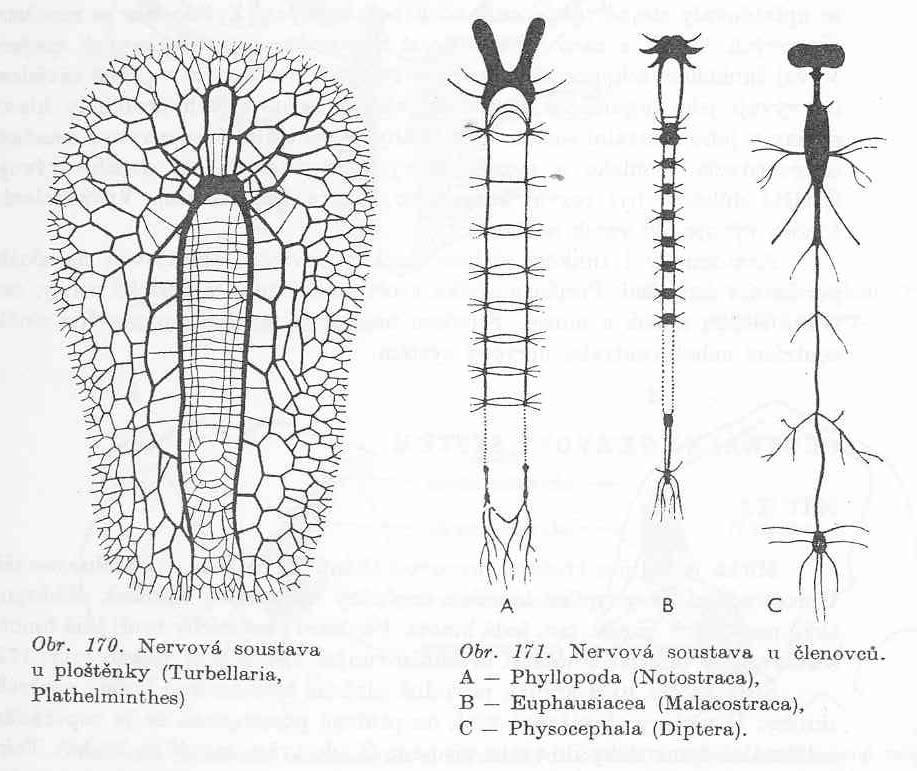 Nervová soustava obratlovců

CNS – mícha + mozek, periferní nervy
viz zoologie strunatců
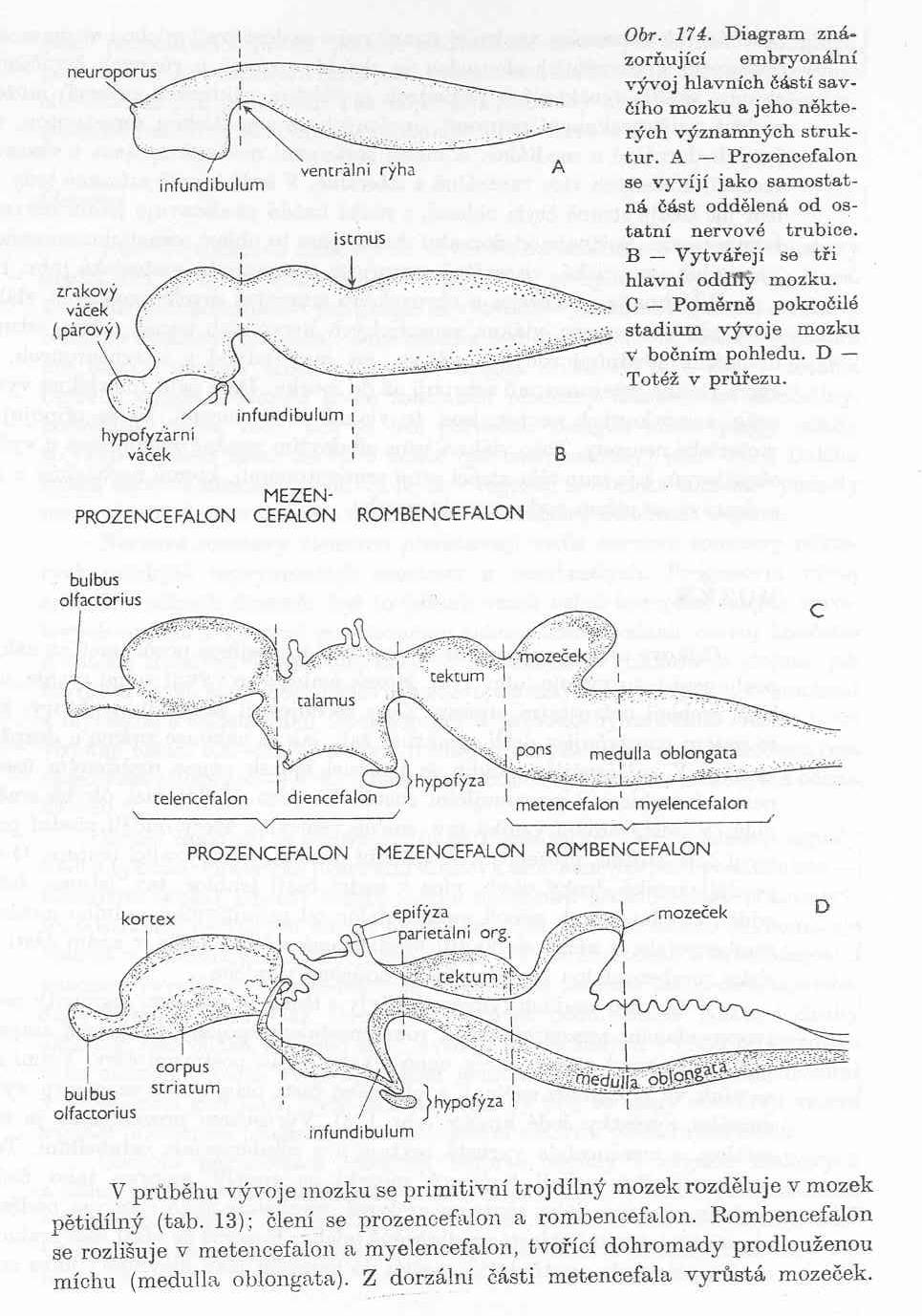 Vývoj mozku strunatců a následně obratlovců ze dvou (tří) částí – diferenciace na 5
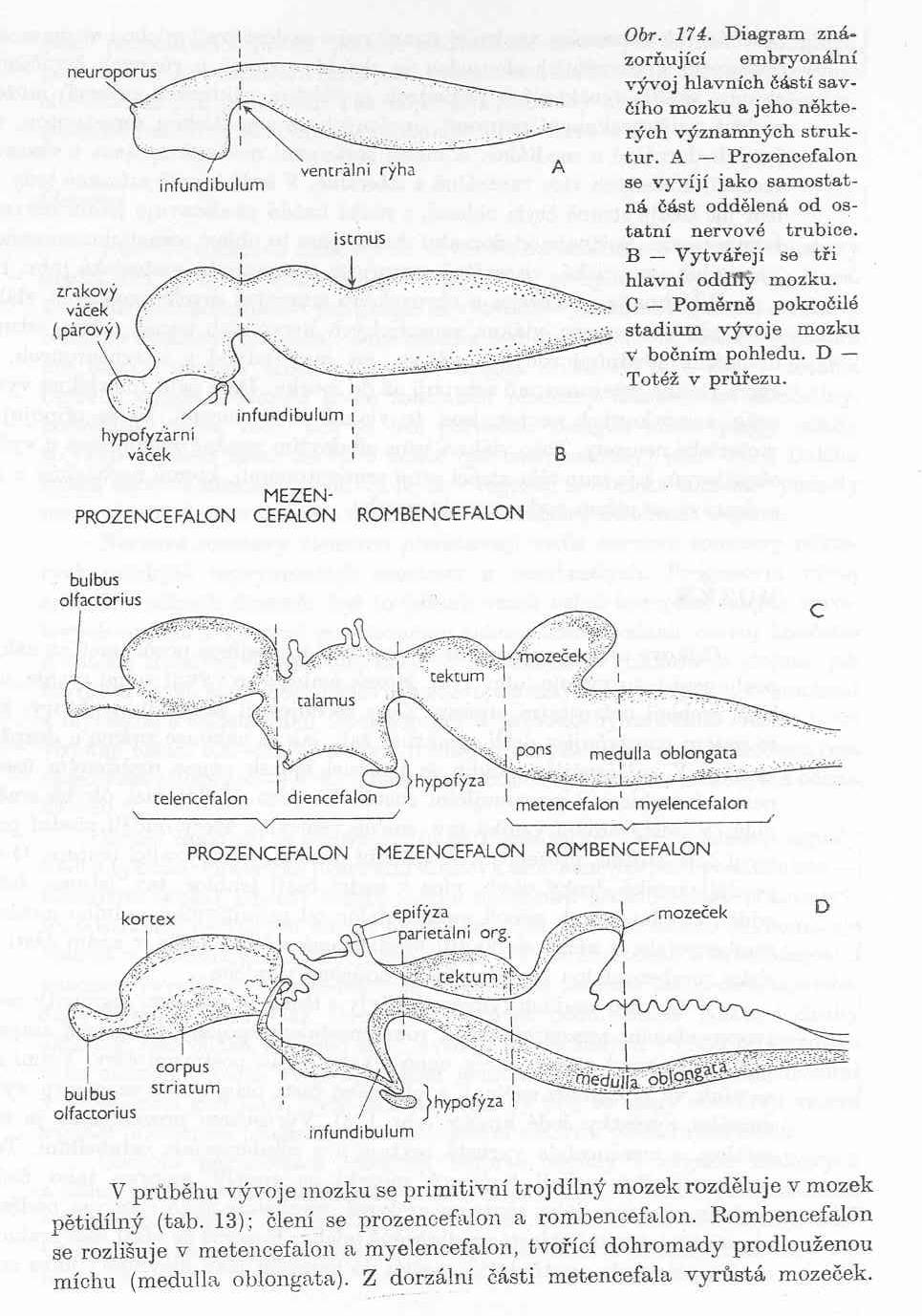 Mozkový kmen –		     prozen- + mezen- + rombencephalon jako pokračování míchy
Retikulární formace – pruh nervové tkáně síťovitého charakteru uvnitř mozkového kmene
Prodloužená mícha
Mozeček
Střední mozek
Mezimozek
Koncový mozek
Kortex (paleo- střední část šedé hmoty → dolů         	archi- horní část šedé hmoty → nahoru 	neo- zatlačuje předchozí i následné) Striatum (spodní část šedé hmoty → dovnitř) Limbický systém (struktury paleo- a archikortexu)
Šedá hmota diferencovaná
plazi
Čichový lalok
Obojživ.
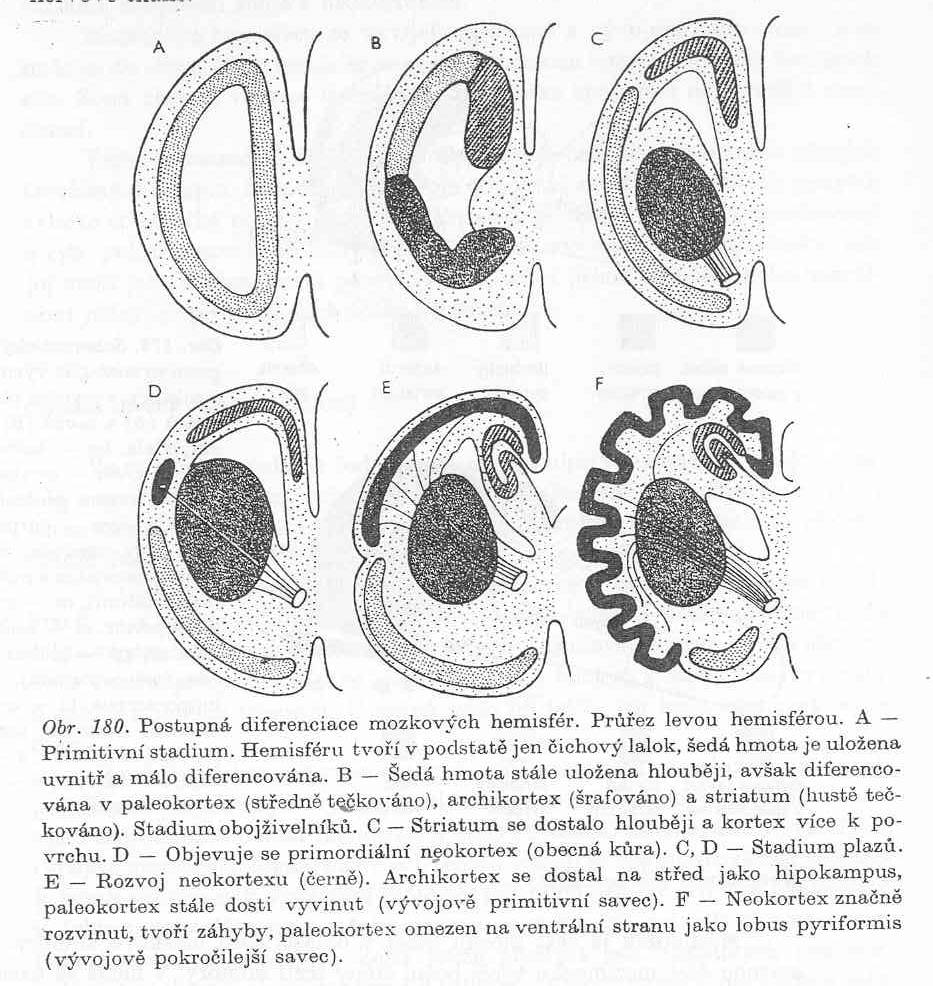 Archic.
Šedá hm. nediferenc
Paleoc.
striatum
Paleoc.
Parac.
Jednod. savci
plazi
Objevení primordiální 
neocortex-kůra
Paleoc.
Limbický systém jako struktury konc. Mozku: septum, amygdala, hippocampus, 
mezimozek: talamus, hypo- (corpus mamil), posun do spánkového laloku
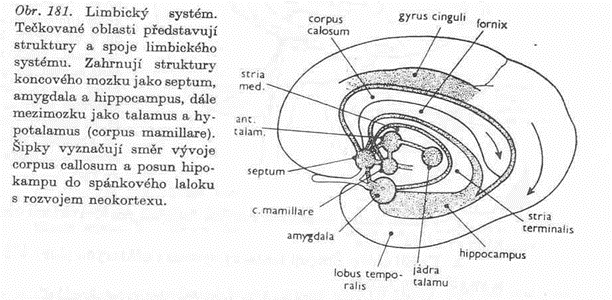 Vývoj neoc. Intenzivní, malé změny limbického systému
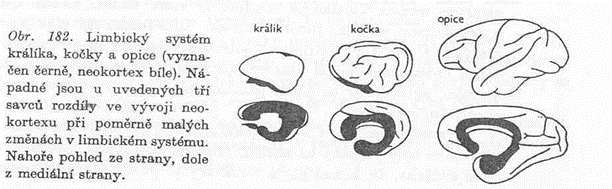